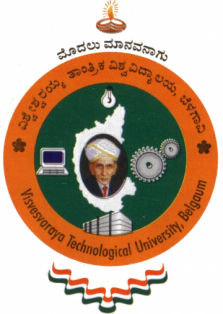 Visvesvaraya Technological university“jnana sangama”Belagavi-590018
TITLE
ANTHROPOMORPIC  ROBOTIC  HAND
( CONTROL OVER TELEMANIPULATION AND 
MYOSENSORS )
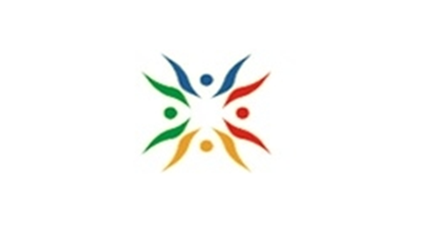 GOPALAN COLLEGE OF ENGINEERING AND MANAGEMENT
BACHELOR OF ENGINEERING
ELECTRONICS AND COMMUNICATION
Submitted by:                                                                                                Internal guide:   
                                                                                                                            Assistant professor
           Jyothi yadav       (1GD14EC018)                                                                                     Mr. Mahesh  Hiremath    
           Srinivas shinde  (1GD14EC039)
ANTHROPOMORPIC  ROBOTIC  HAND
( CONTROL OVER TELEMANIPULATION AND 
MYOSENSORS )
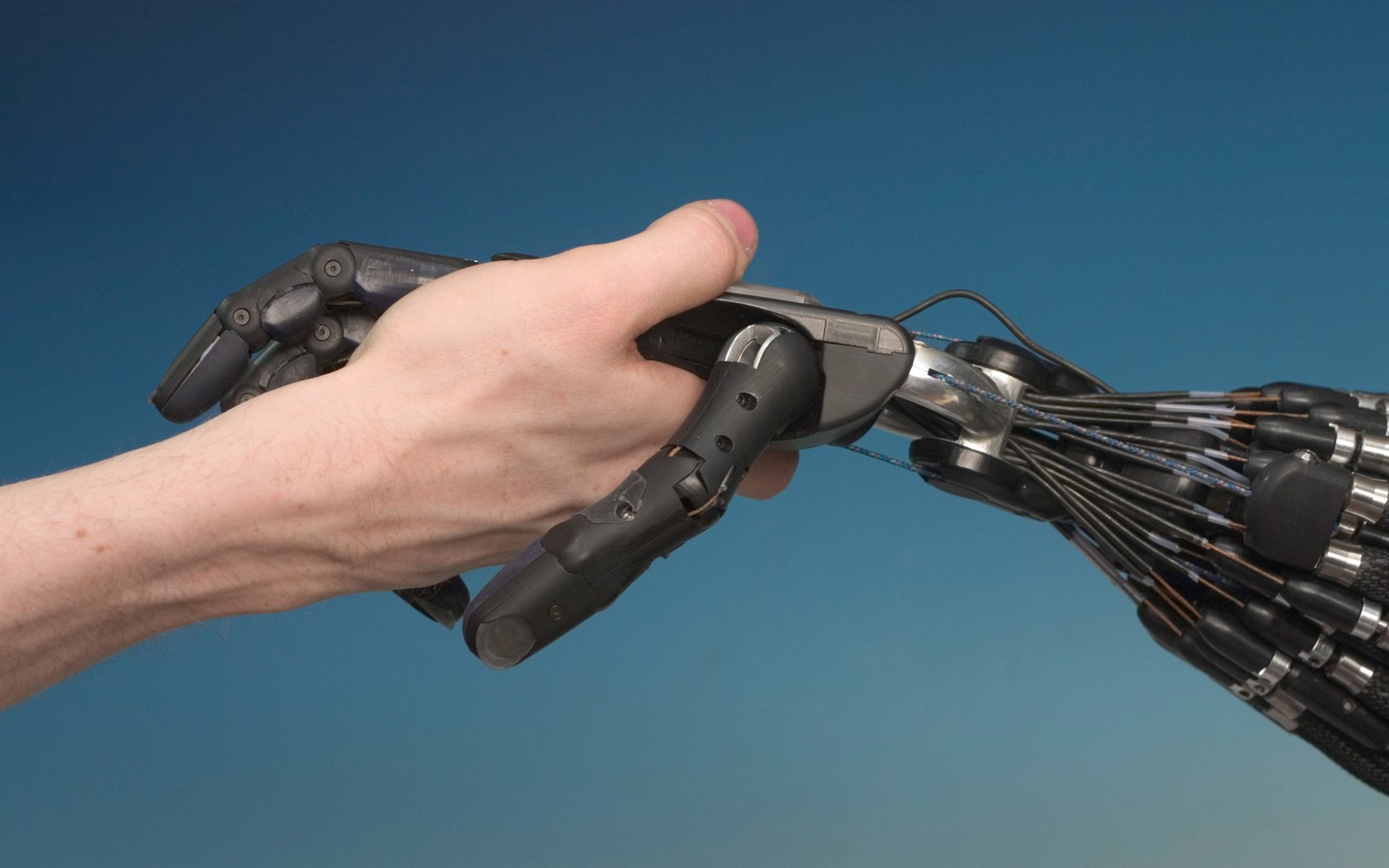 Overview of the project
Mechanical design and fabrication of humanoid robotic hand with multiple control
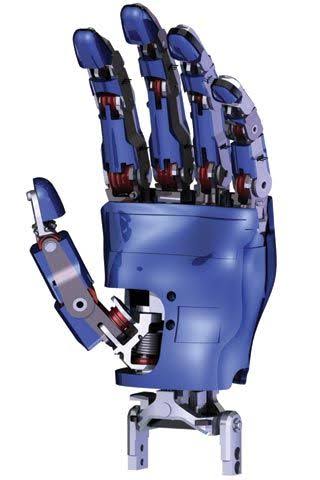 Finger angel 
signals
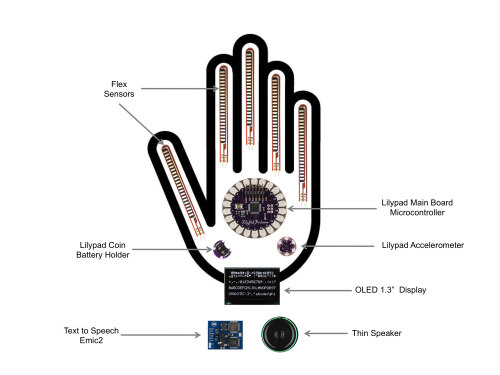 Actuation signal
Microcontroller

      -ATmega328
Touch signal
Force feedback
( tactile sensor signal)
Telemanipulation  using sensor glove
Mechanizing  the bio movement
The human hand has 5 complex fingers With 3 independent joints for each finger
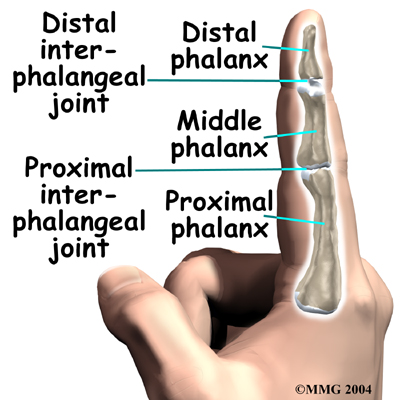 15 joints require  30 linear actuators with additional 10 for side flex
Human palm is approx 9x9 cm
LA2
LA1
High torque linear muscle mechanics using TSA principal
(Twisted string actuation)
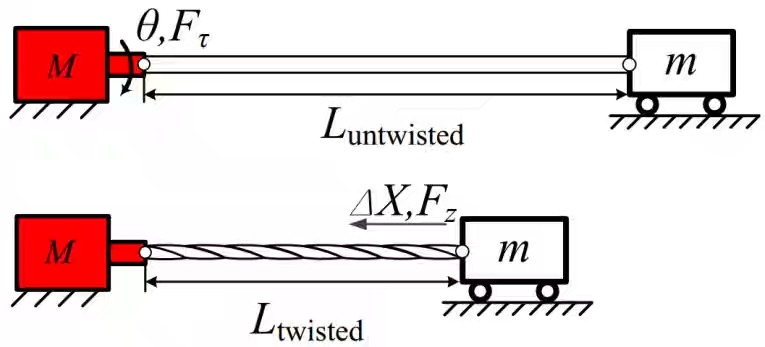 TSA is a mechanical process in which a group of parallel fiber strands
Of same length are helically wound in order to decrease the  over all axial length
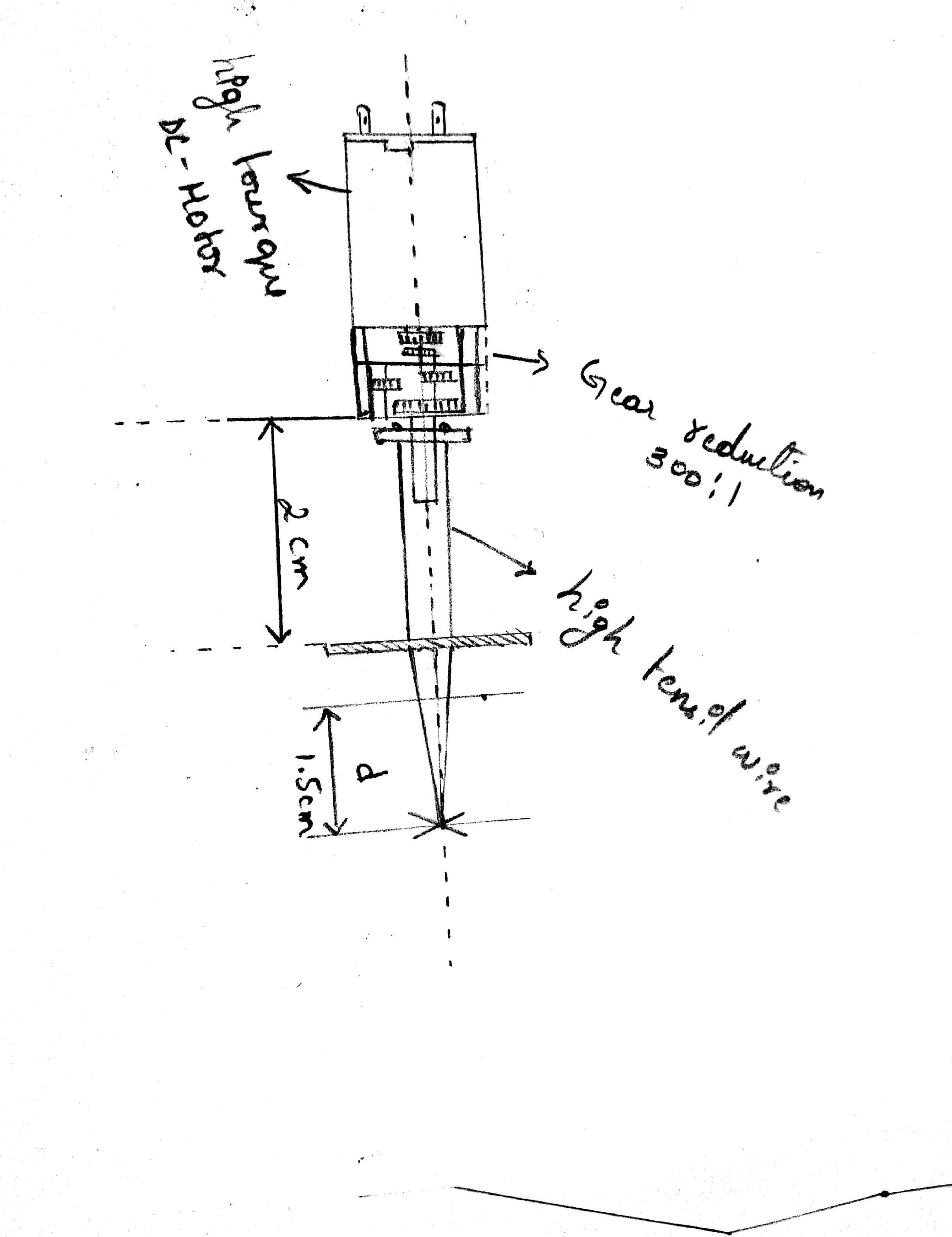 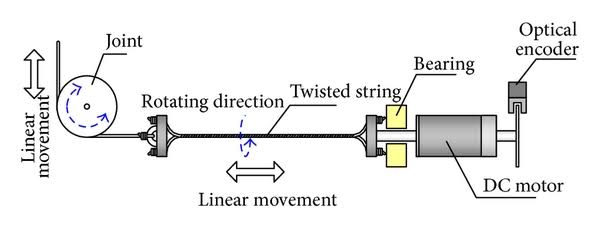 Industrial grade high torque geared motor
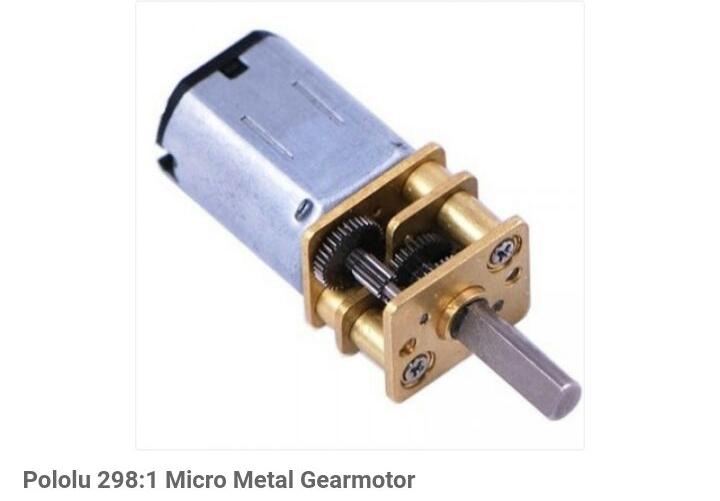 The gear motor has a cross section of 10 x 12mm
12v high power carbon brushes
 gear ratio       298:1 
 speed            100rpm  
 Torque           70 N.m
High torque
Low rpm
Low torque
High rpm
3D designing and 3D printing
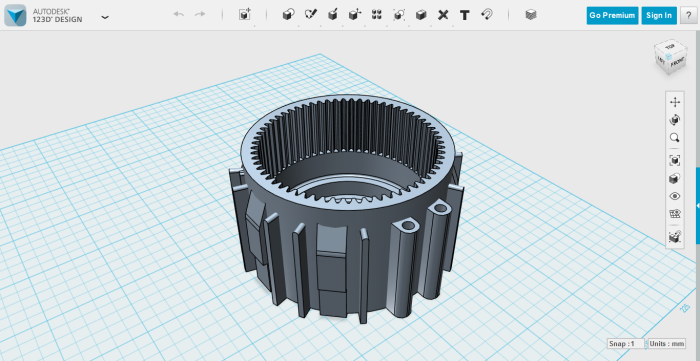 Complex small parts are designed using 123D Autodesk open source free software
Conversion of the 3D model into 3D printable files and printing them using 3D printers for more robust and fine quality
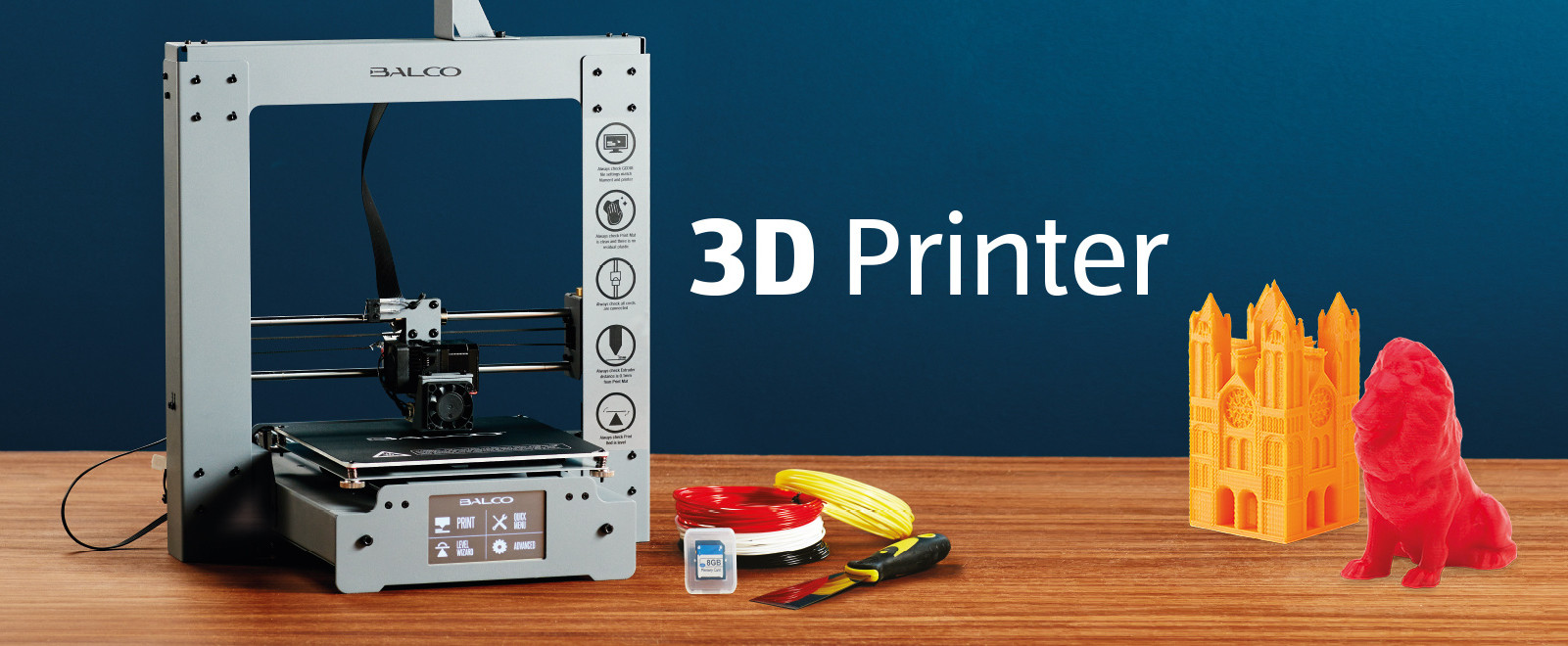 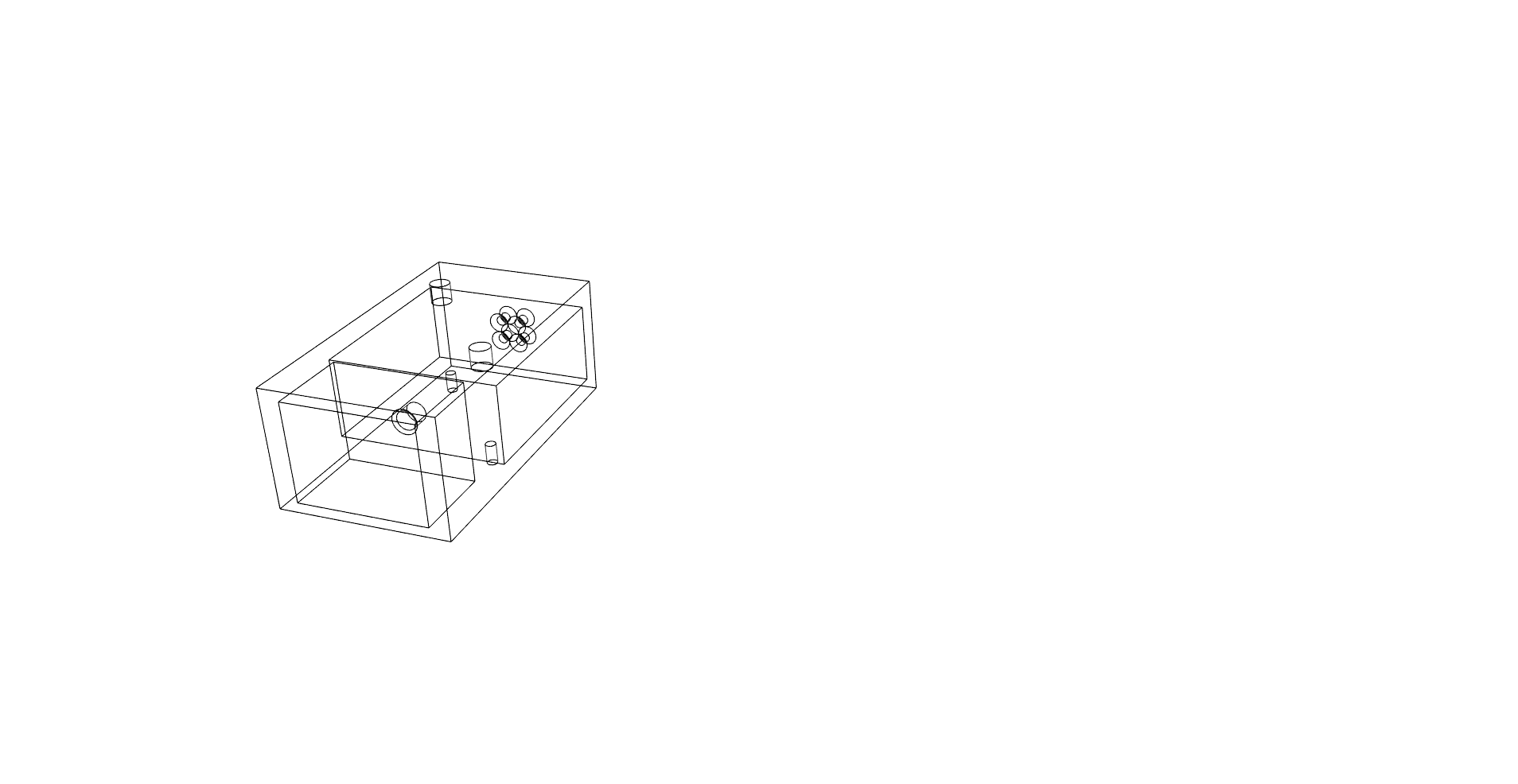 3D designed parts using Autodesk
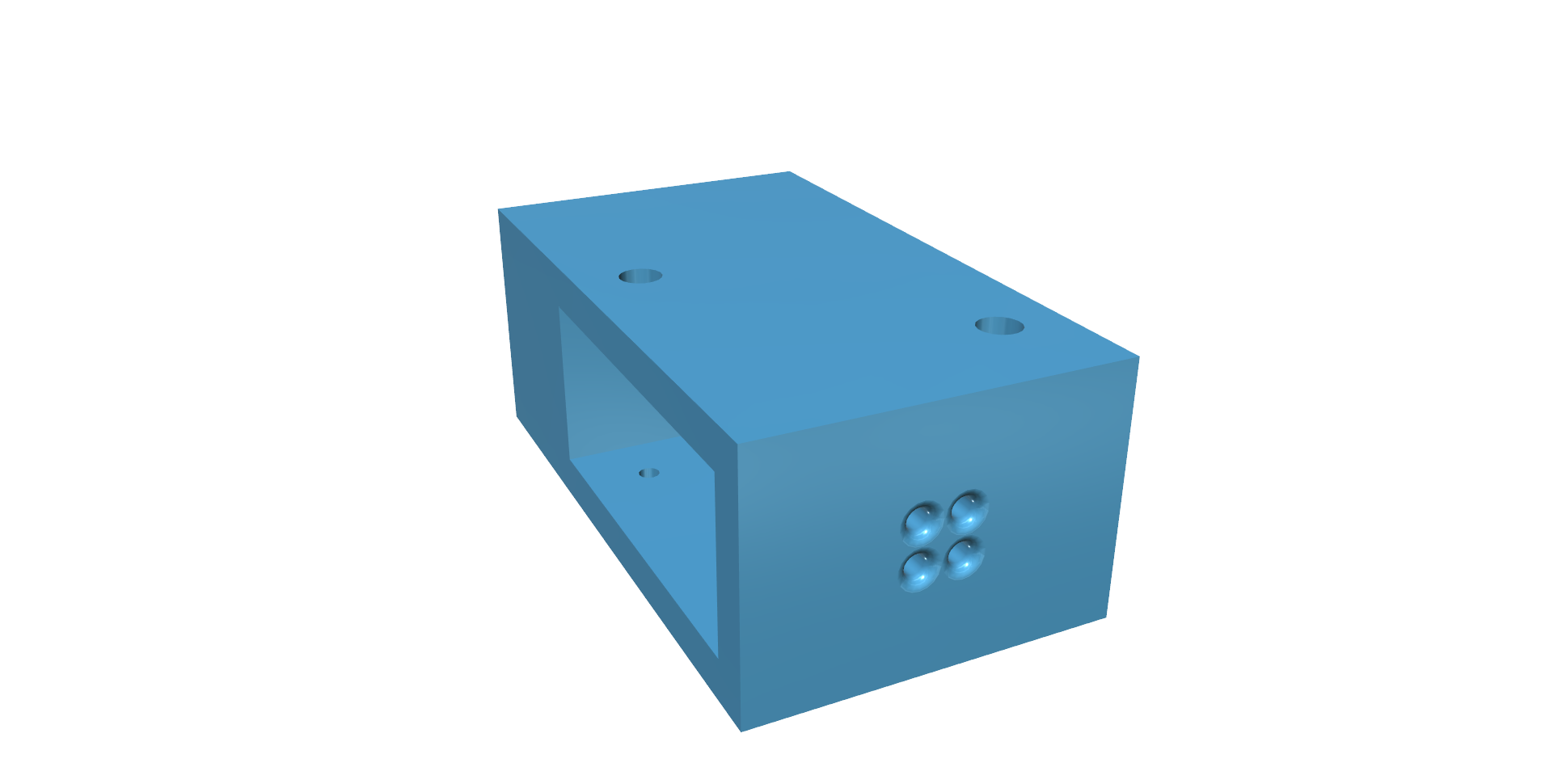 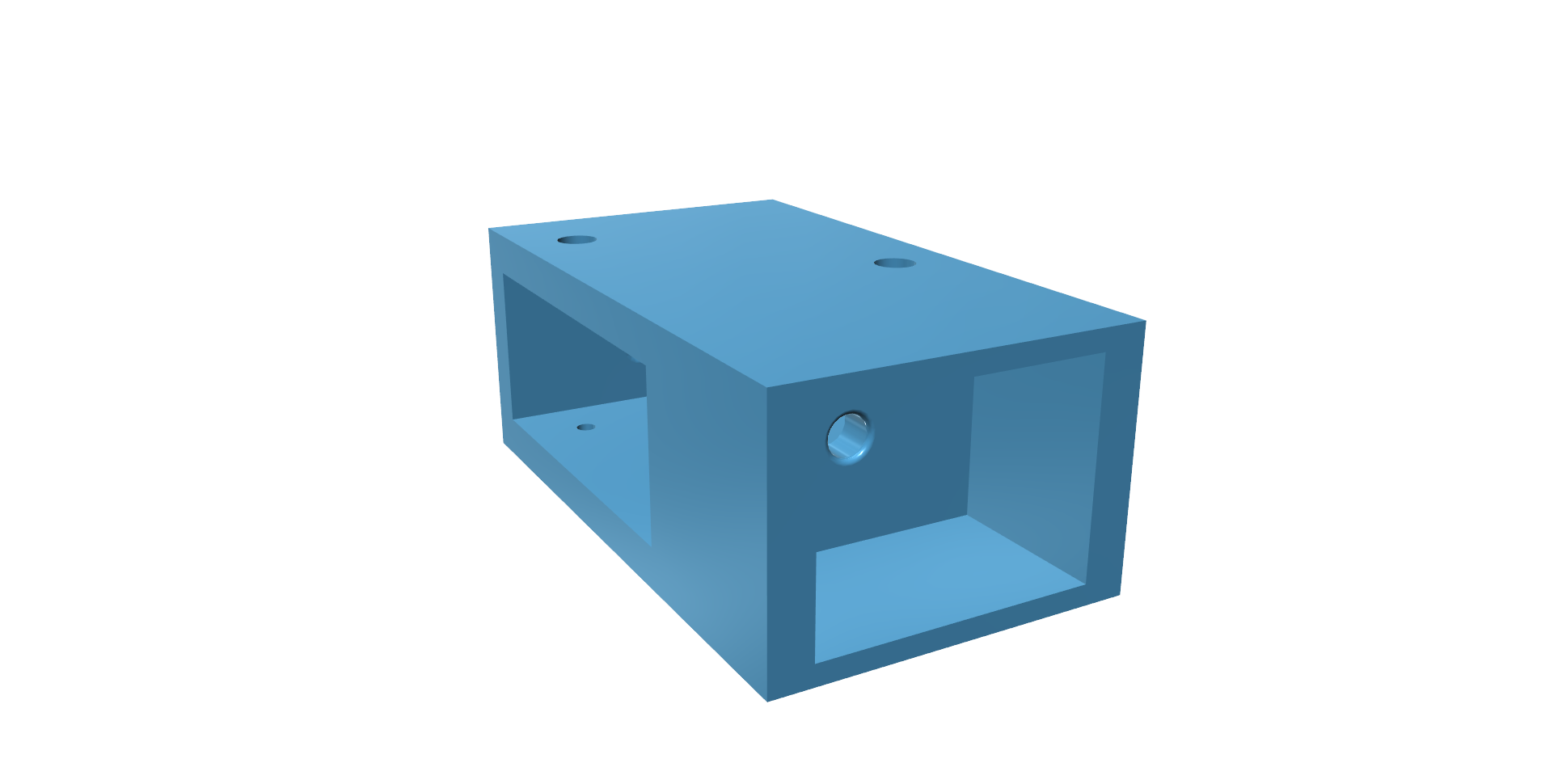 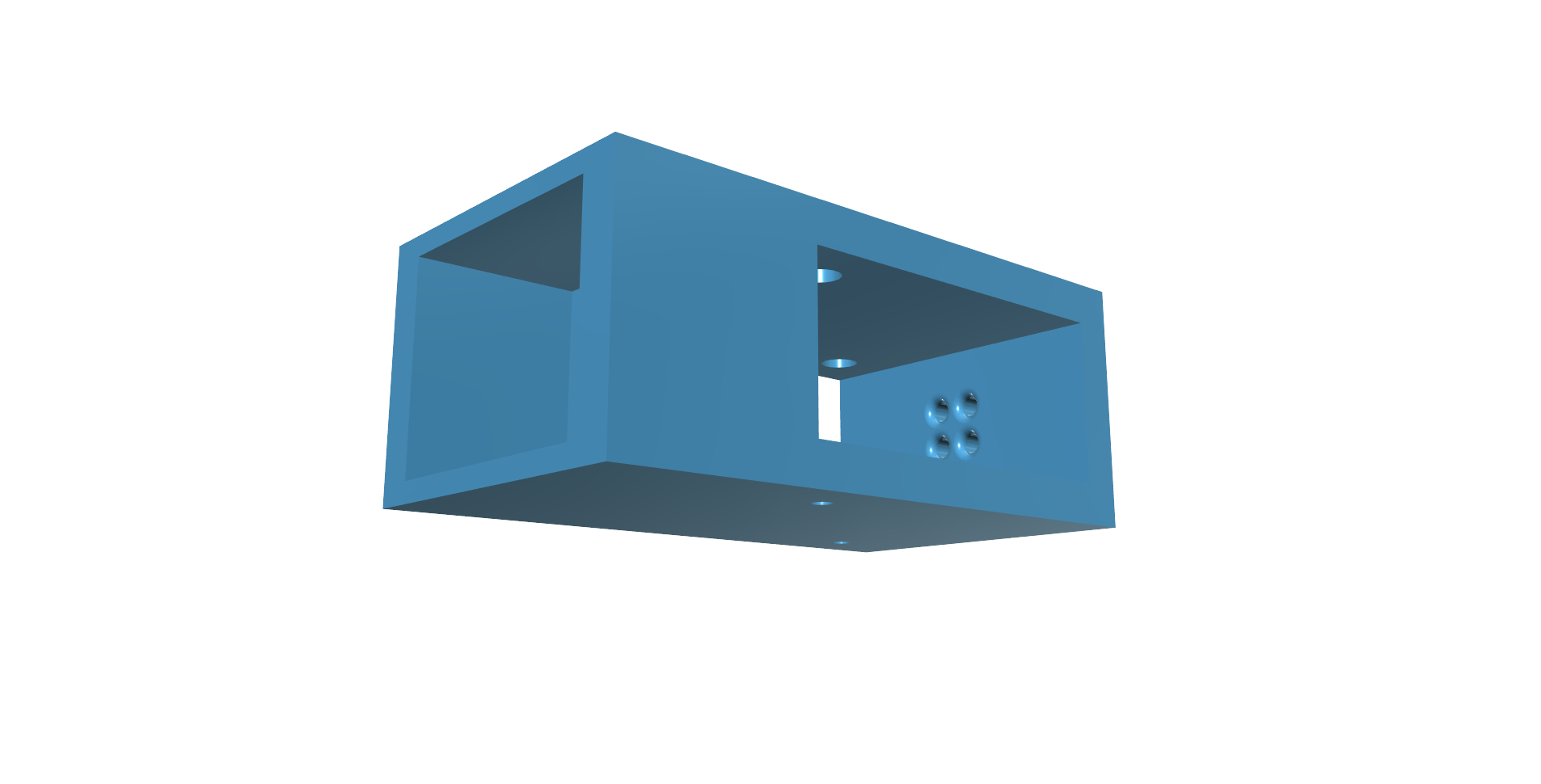 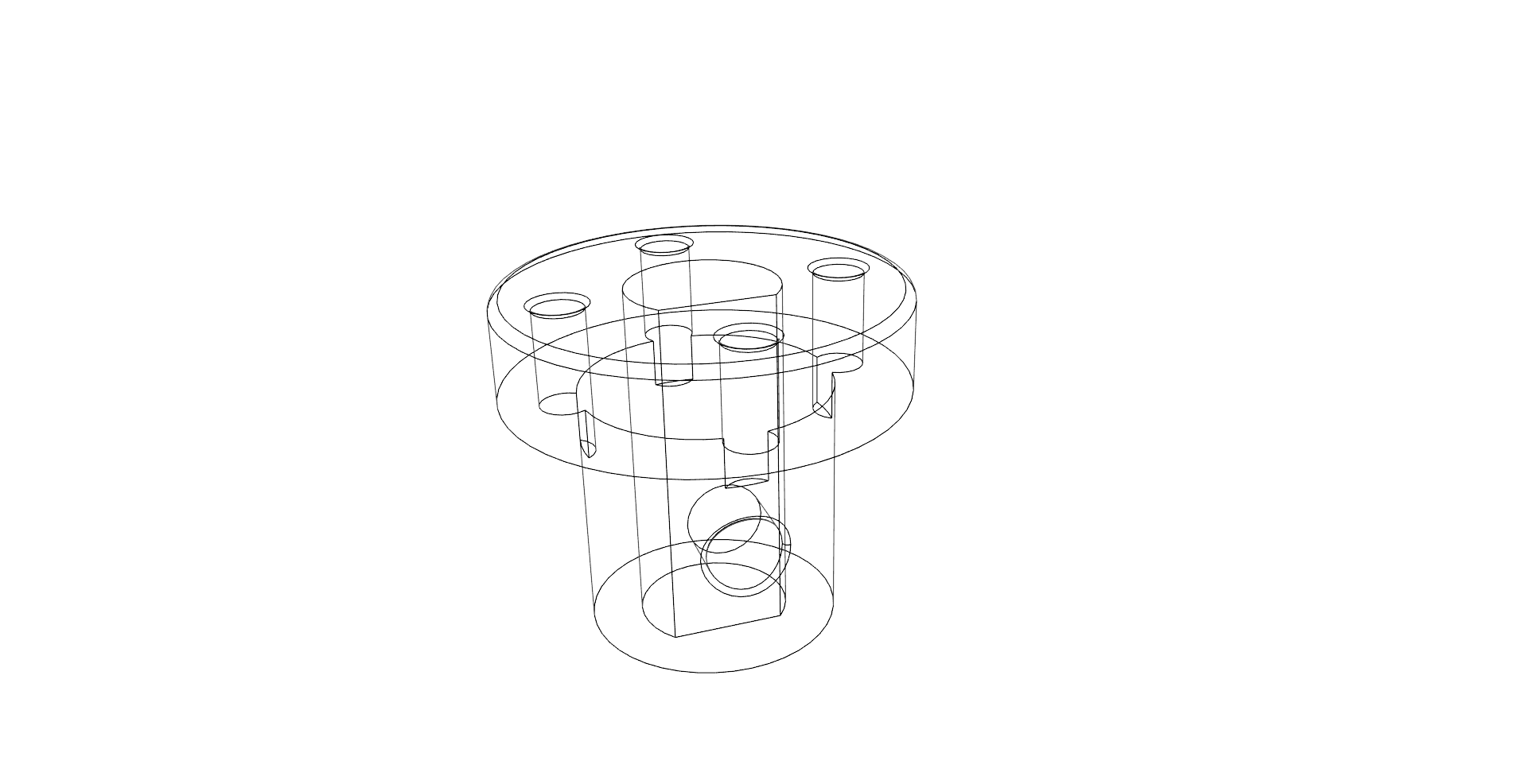 3D designed parts using Autodesk
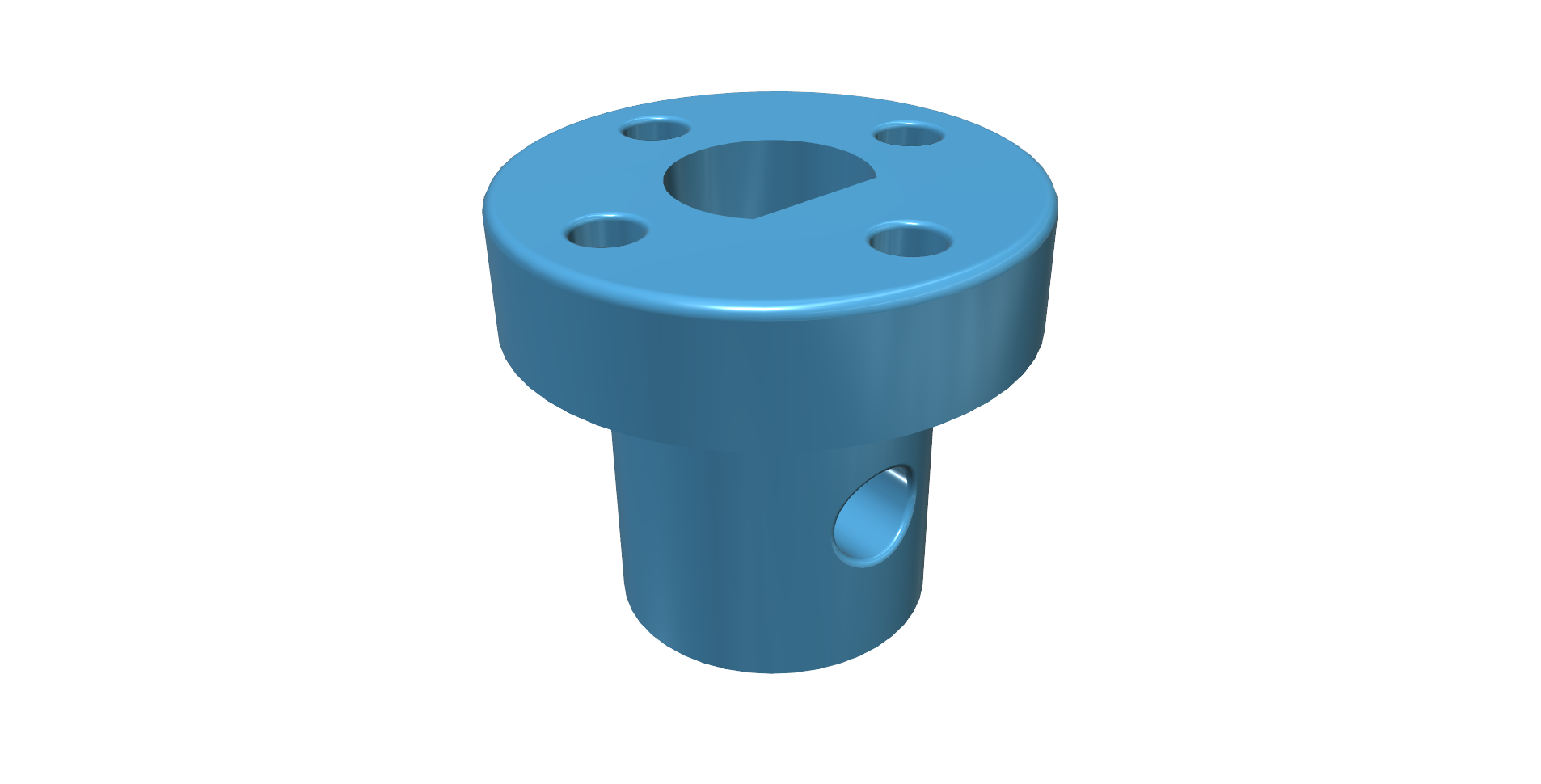 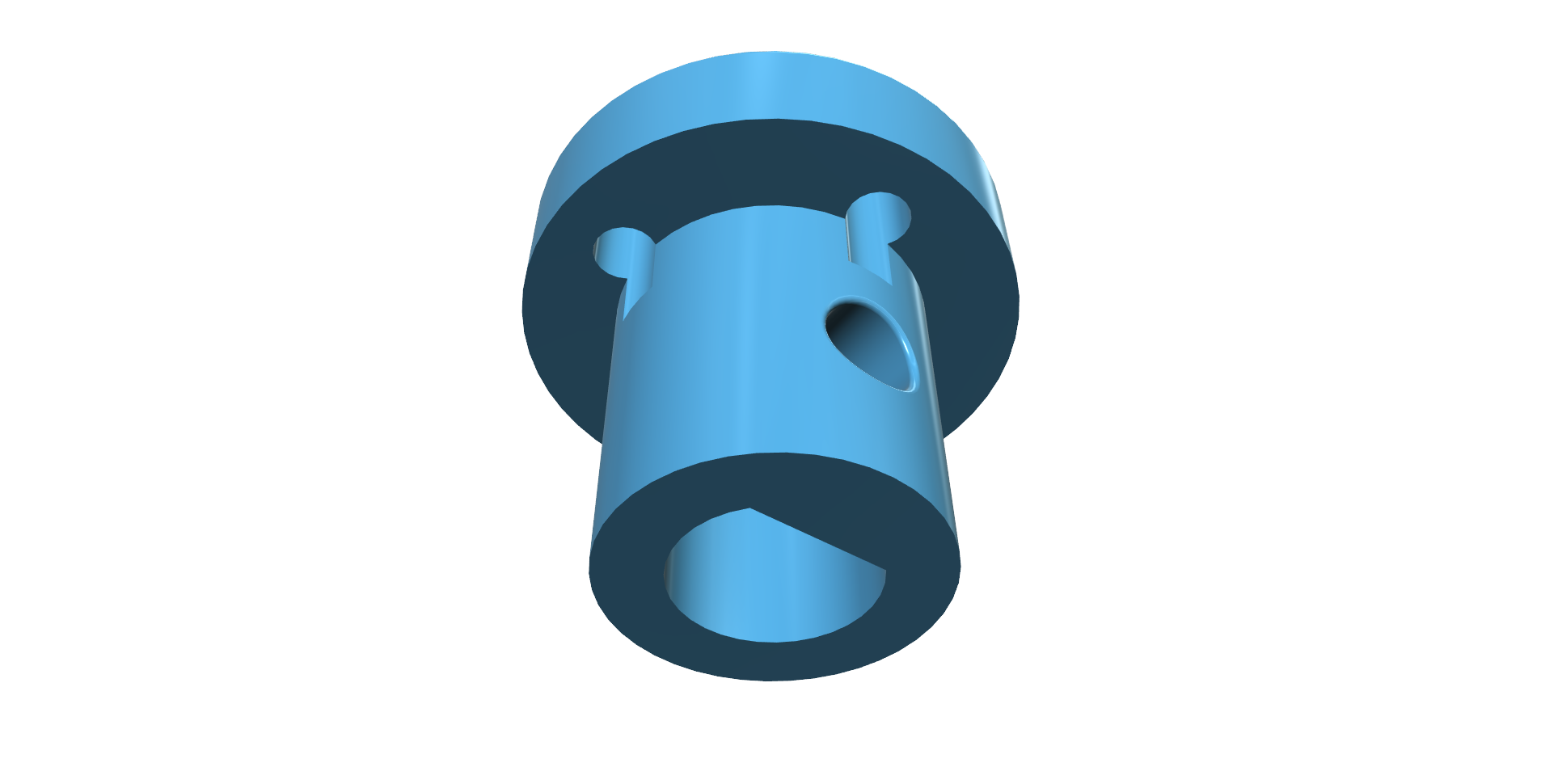 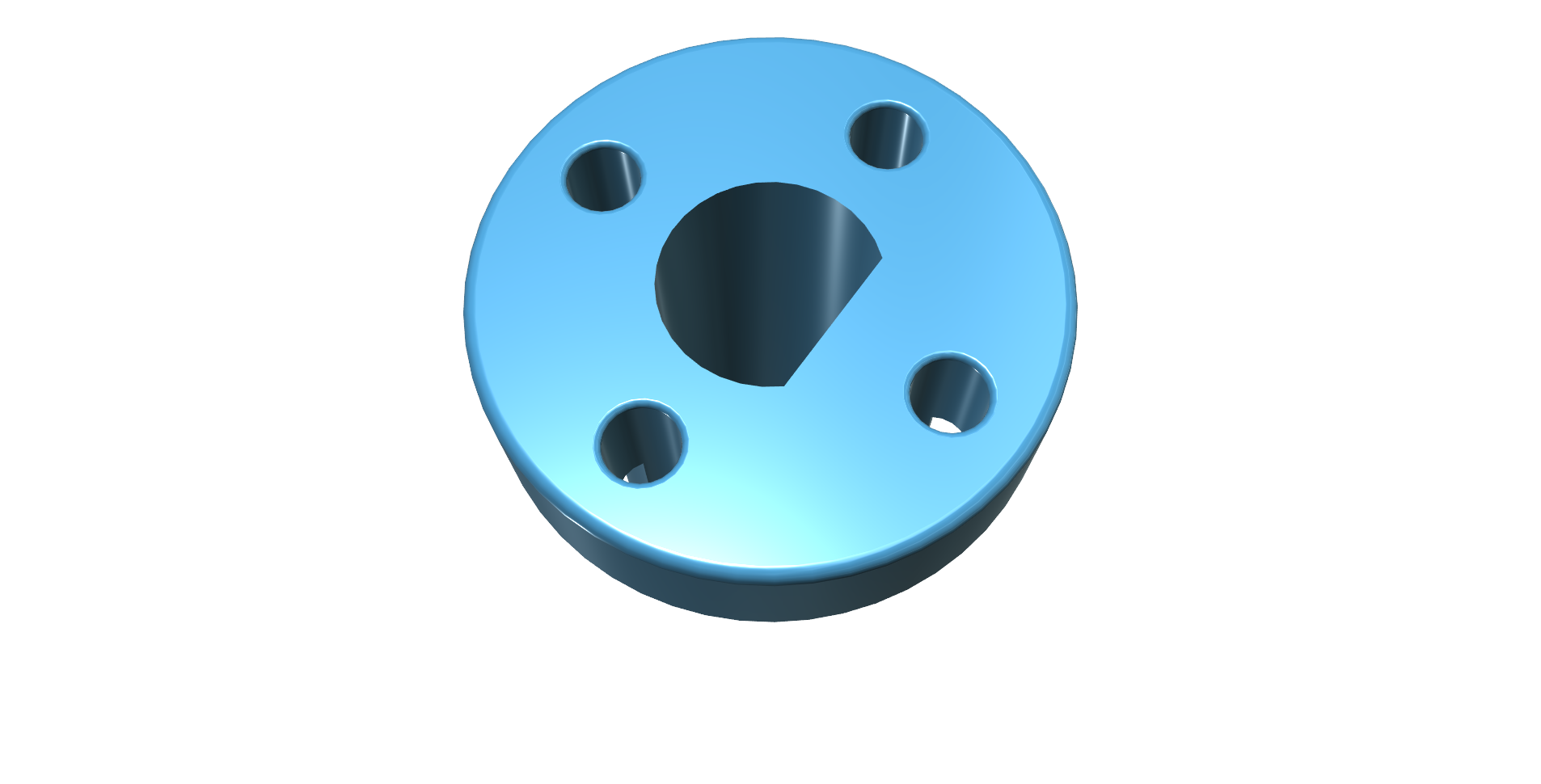 Position sensor
As their name implies, Position Sensors detect the position of something which means that they are referenced either to or from some fixed point or position. These types of sensors provide a “positional” feedback.
The most commonly used of all the “Position Sensors”, is the potentiometer because it is an inexpensive and easy to use position sensor.
Finger actuation
microcontroler
Dc gear motor with TSA
Feedback using PS
Precision rotary position sensor design and fabrication
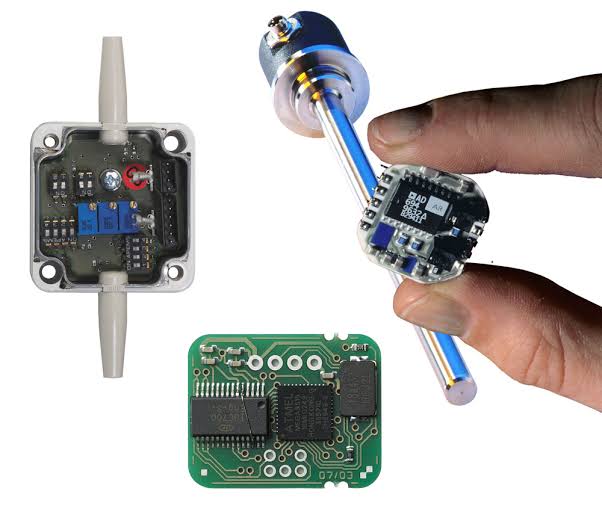 Commercially available Position encoders are placed at the back of the  motor that provides closed loop feed back by tracking the speed of motor shaft
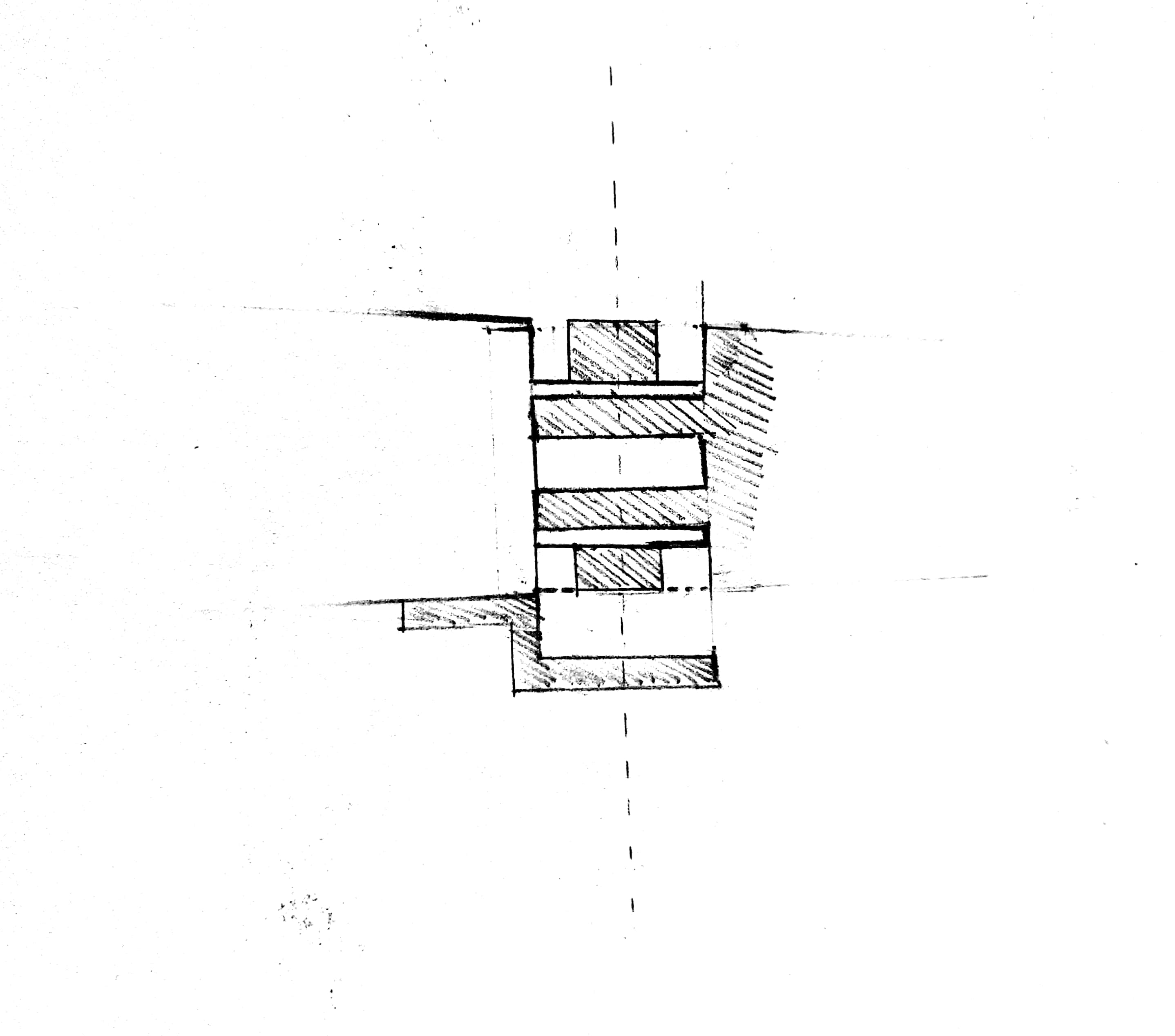 The most commonly used of all the “Position Sensors”, is the potentiometer because it is an inexpensive and easy to use position sensor.
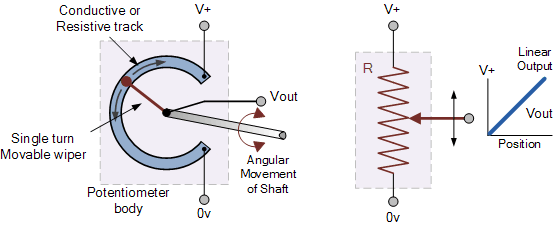 The limited size problem
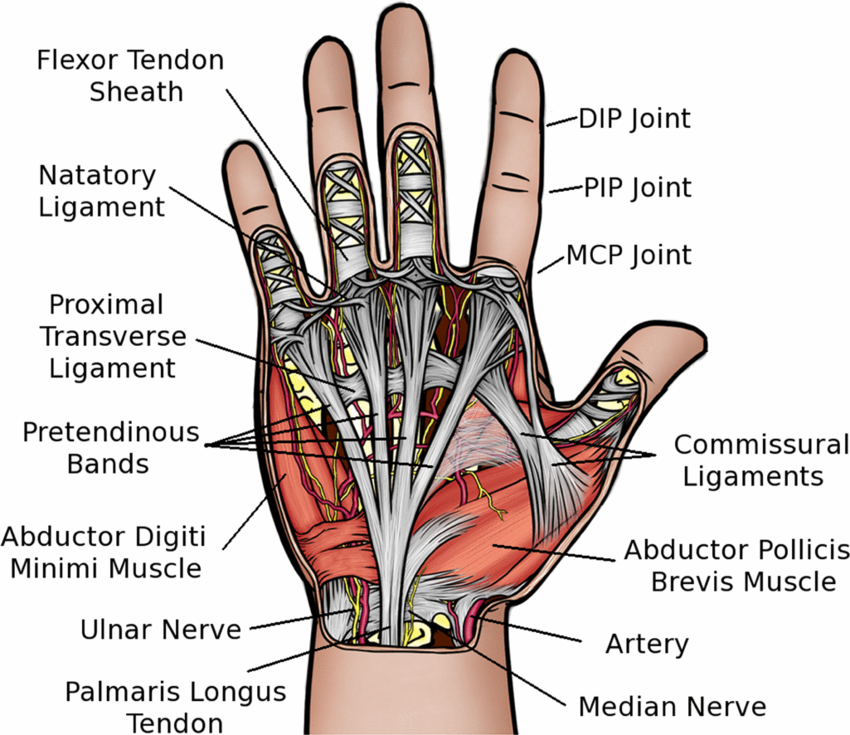 Average human hand has a dimension of about 94 x 84 mm
How to properly use the limited size of the hand was one of our major issue
Even though our linear actuator design were compact and very efficient with high torque its impossible to place and actuate  30 – 32 linear actuator in 94x84 mm space
The link and drive mechanism
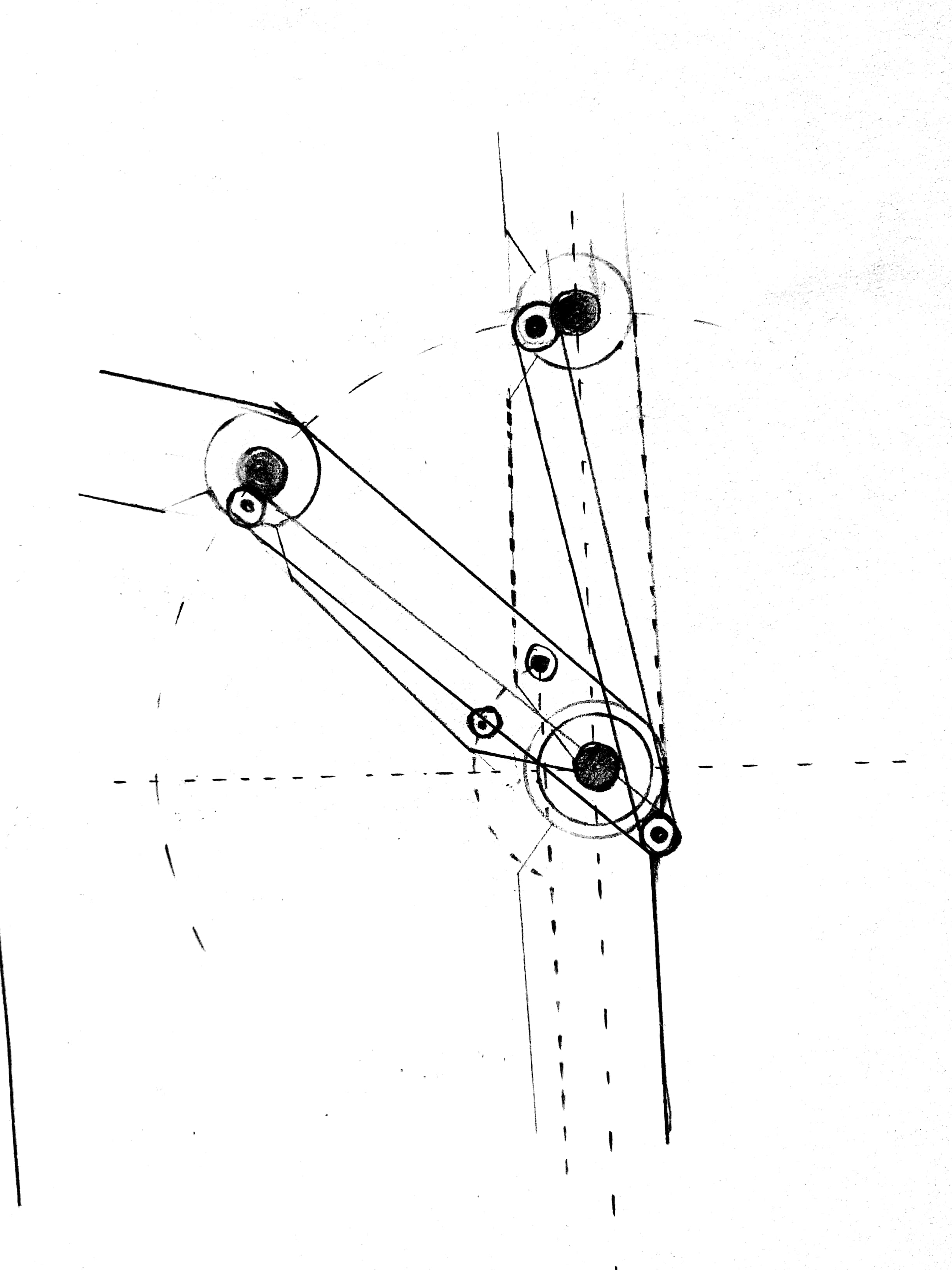 Here one end of the link is connected to the knuckle
And the other end to pip joint
This simple link mechanism  eliminates the use of 1 linear actuators per finger
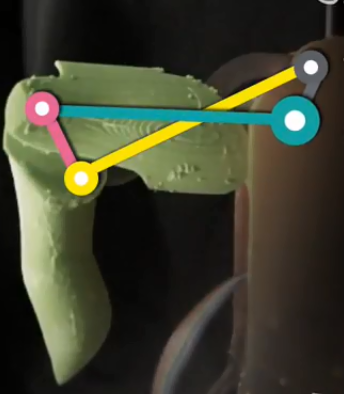 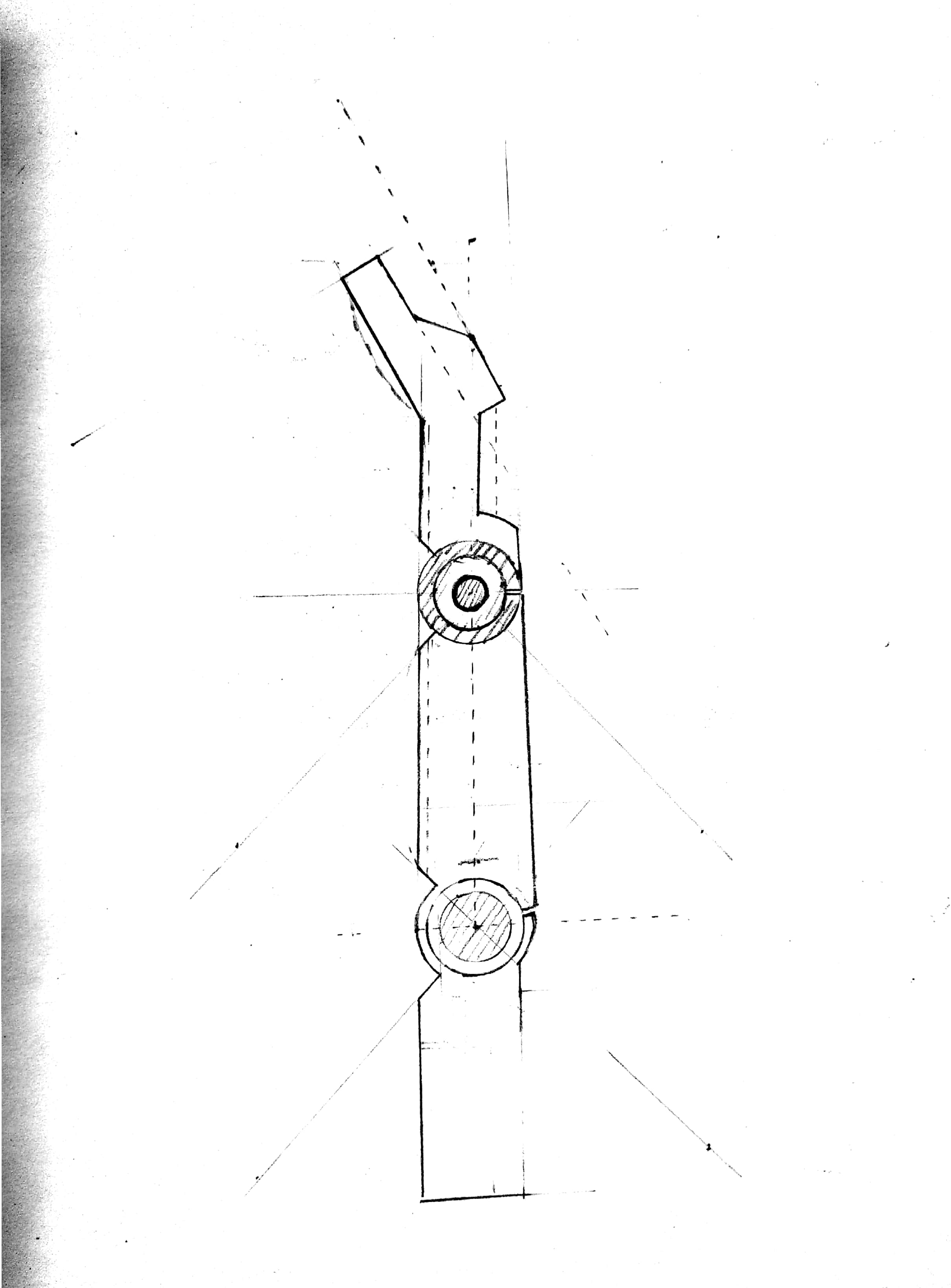 Spring return mechanism
One end of the retracting spring is anchored  into the spring housing . The other end of spring  is connected to the nylon string  the other end of the sting is then  connected to the knuckle
This simple but very effective mechanism further eliminates the use of 2 linear actuators
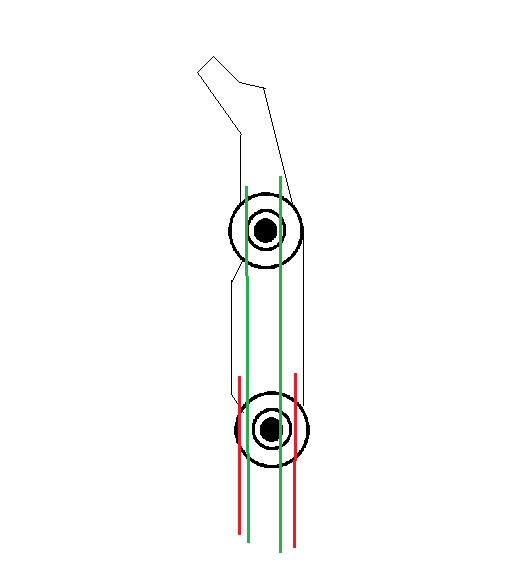 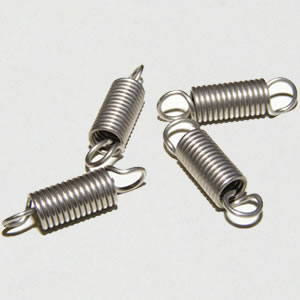 Extension
 springs
Higher tensile strength strings are used for twisted string actuation and also the spring  mechanism
Finger cross-sectional design
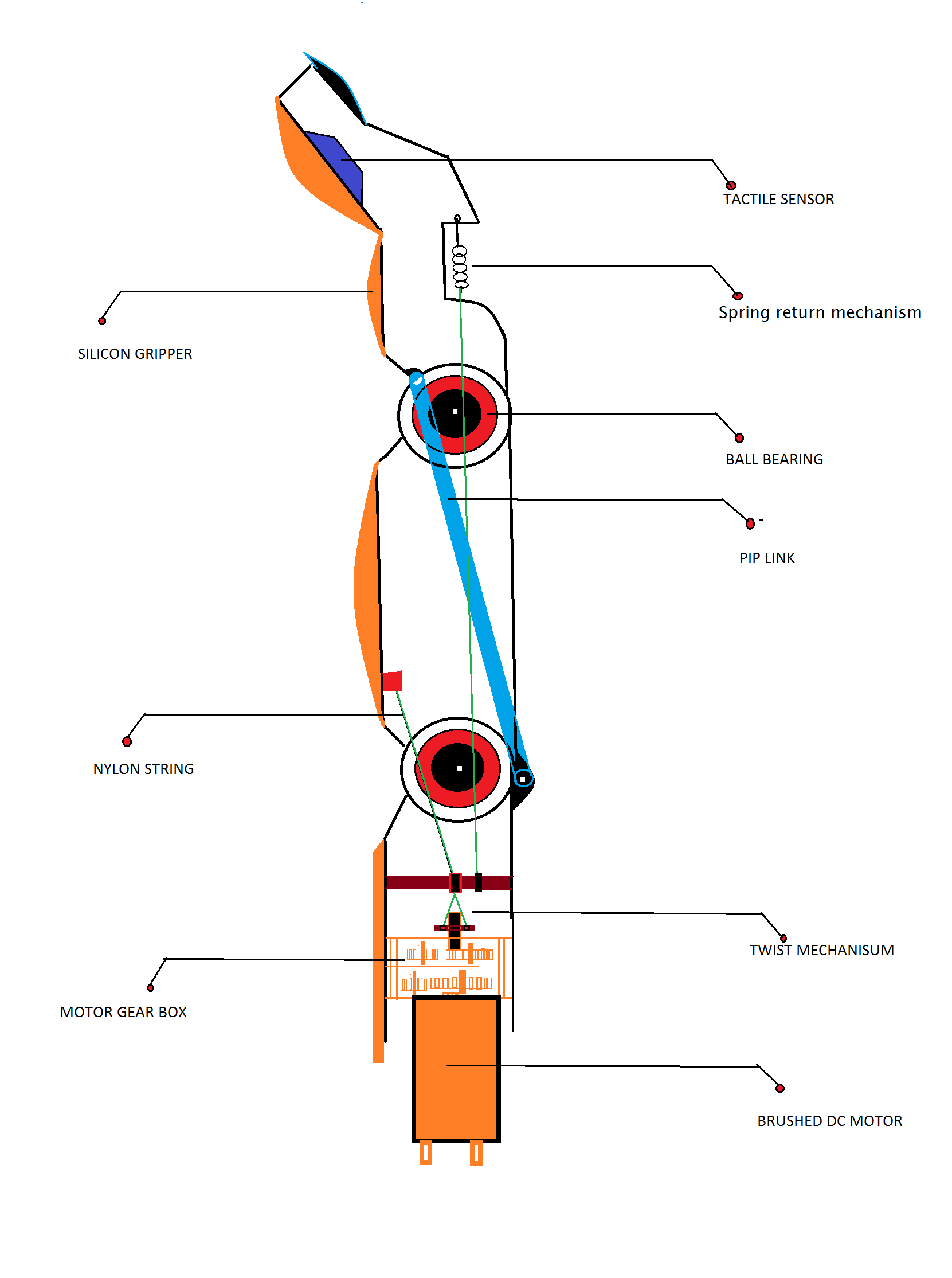 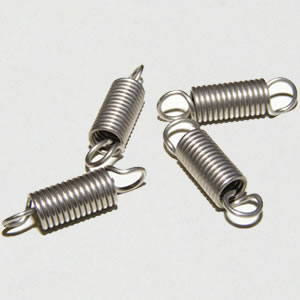 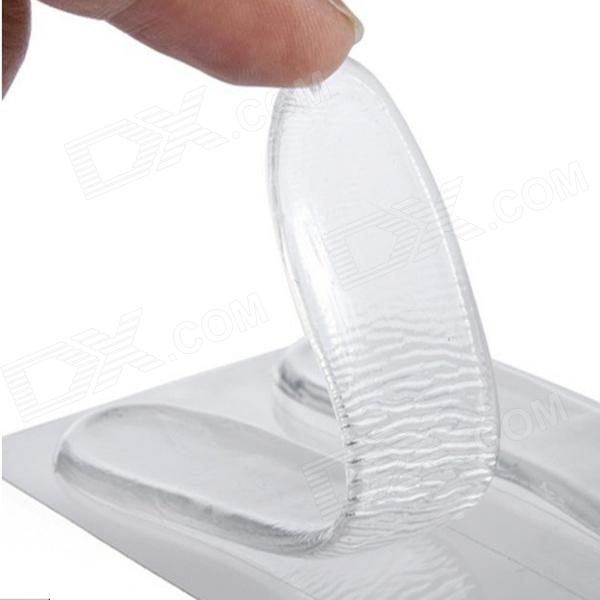 Extension
 springs
Silicon
skin
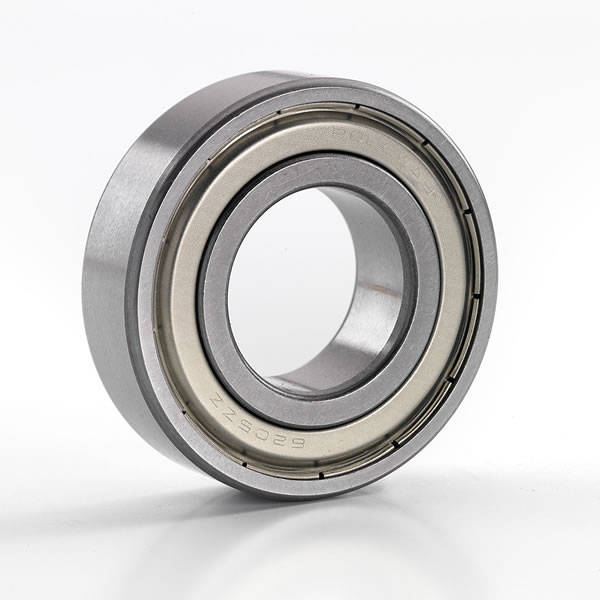 Ball bearings
--6x13x5
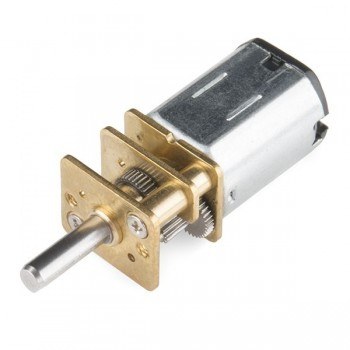 Gear motor
--300 :1
PROTOTYPE V1
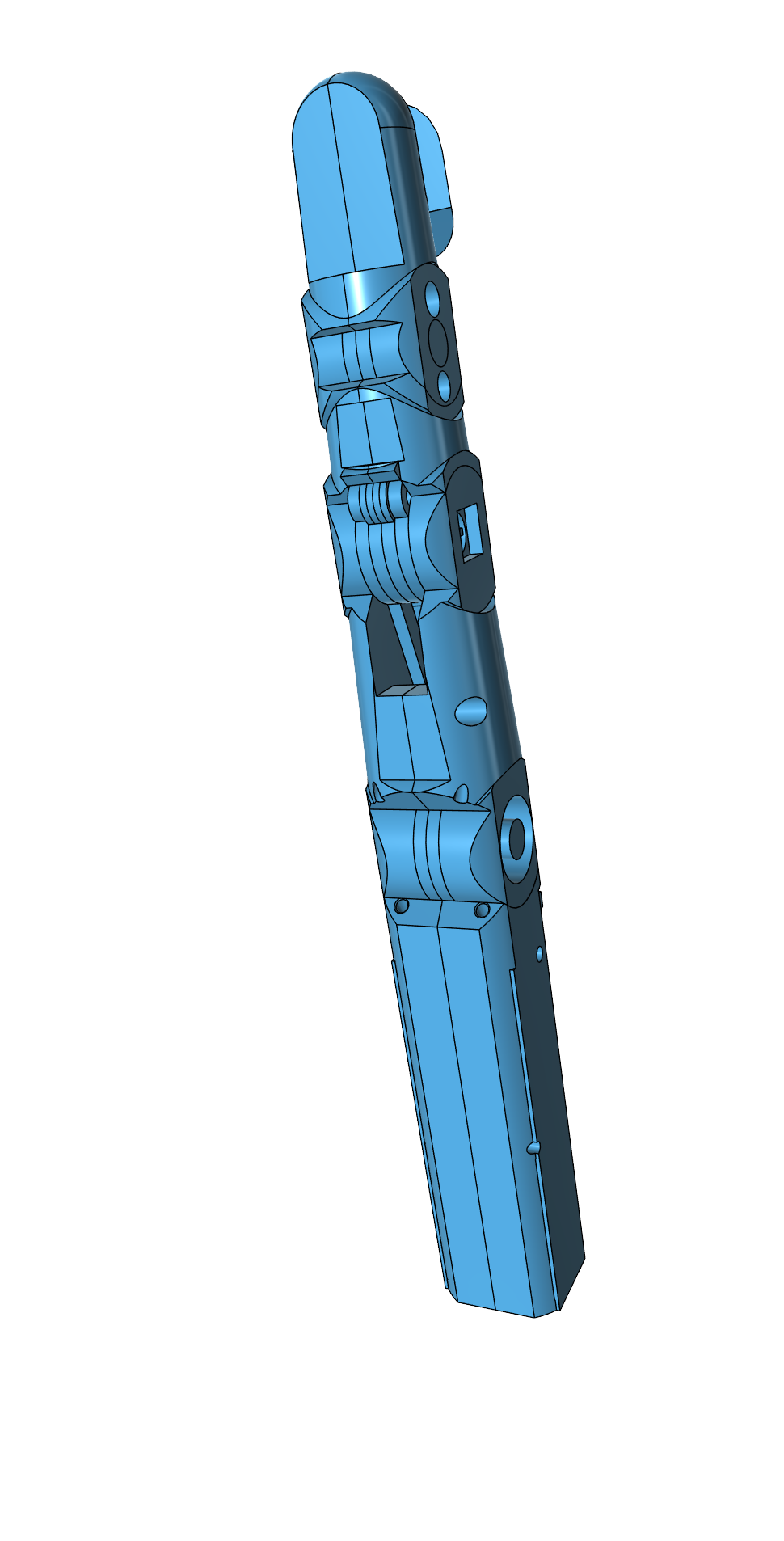 Redesigned finger mechanism for more compact and high mobility
Highly  sensitive and compliant with force feedback
Stable with no backlash
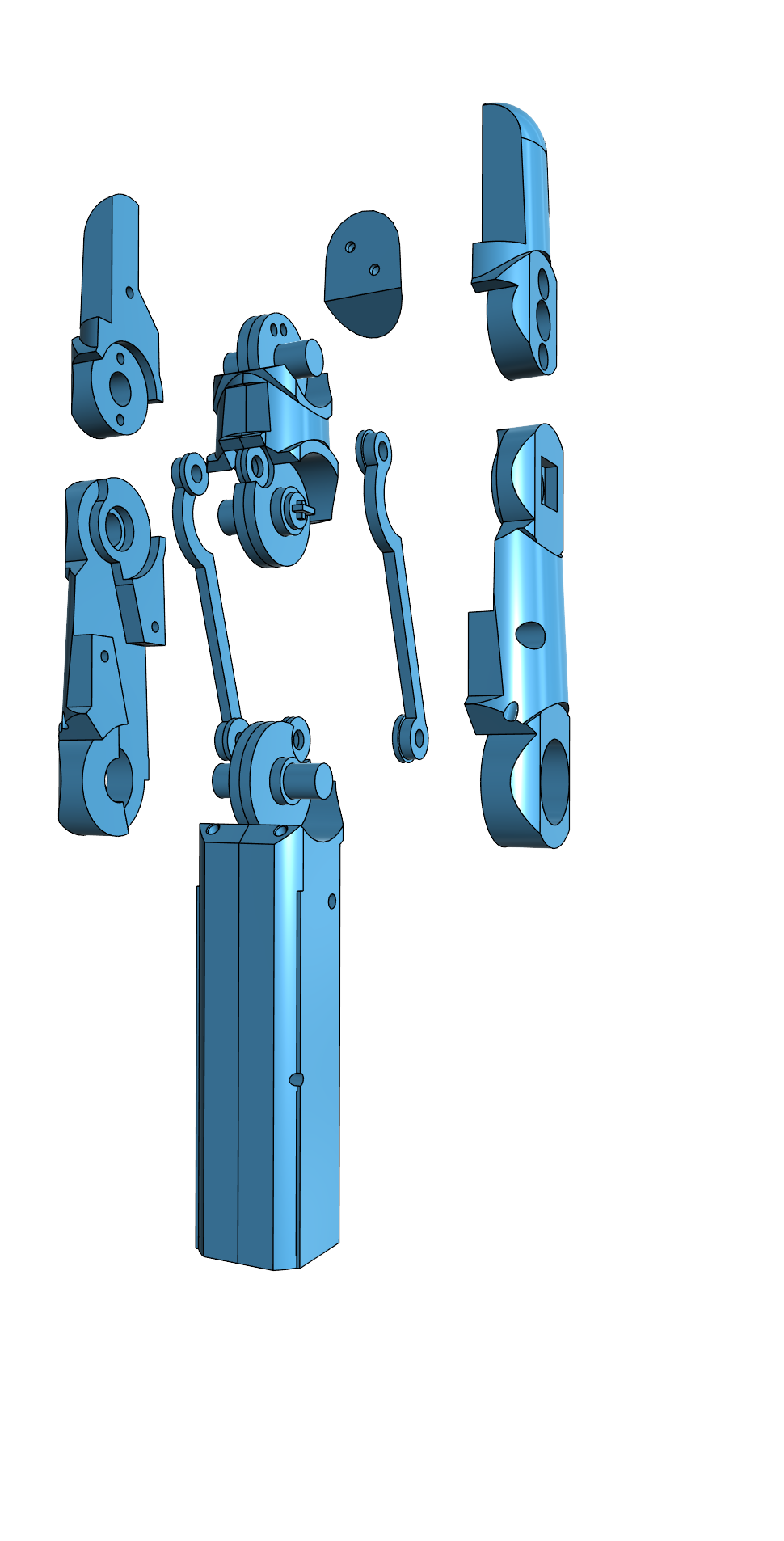 EXPLODED  FRONT VIEW
M2 screws
Position sensor
linkage
Ballbearing
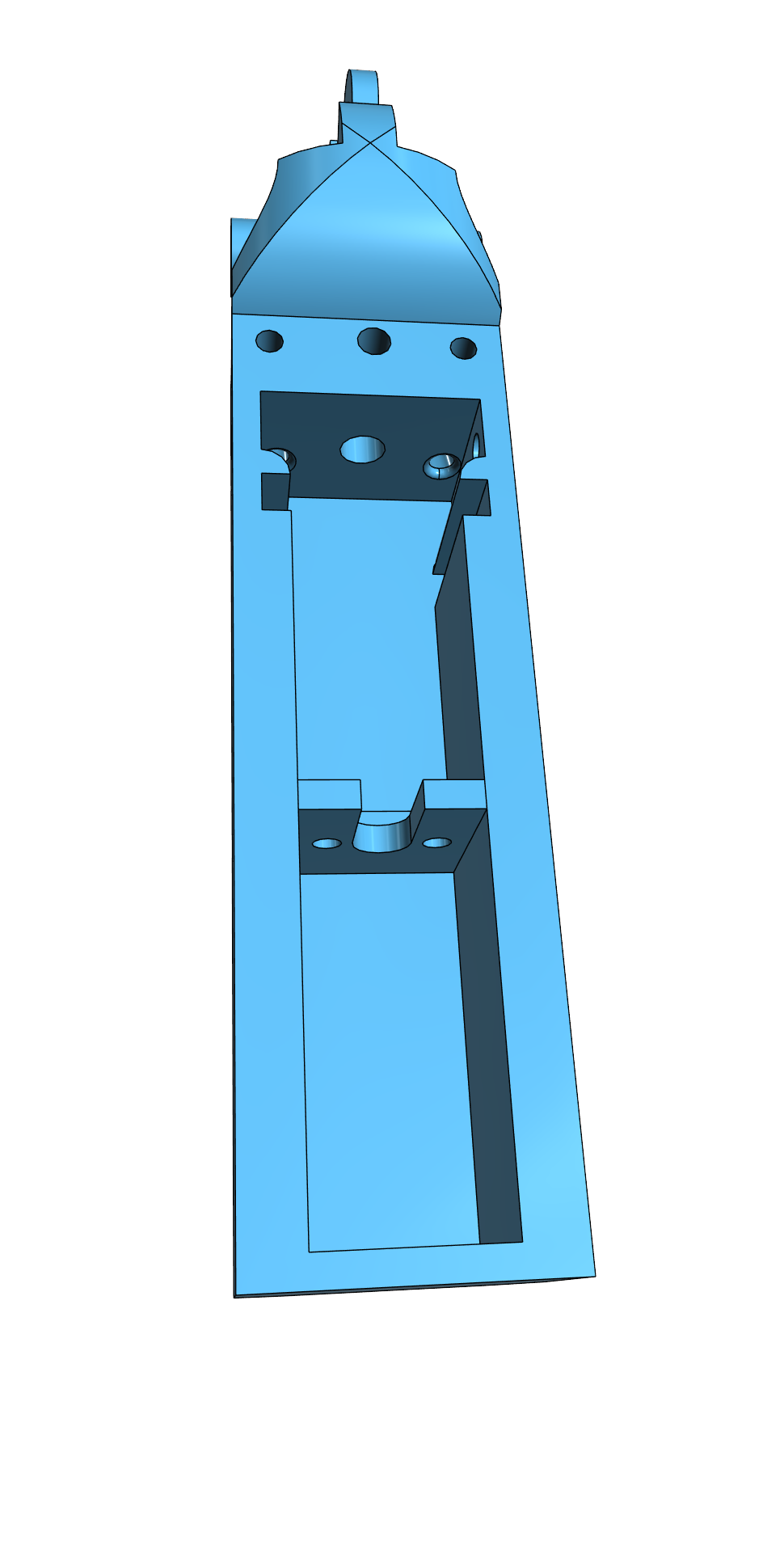 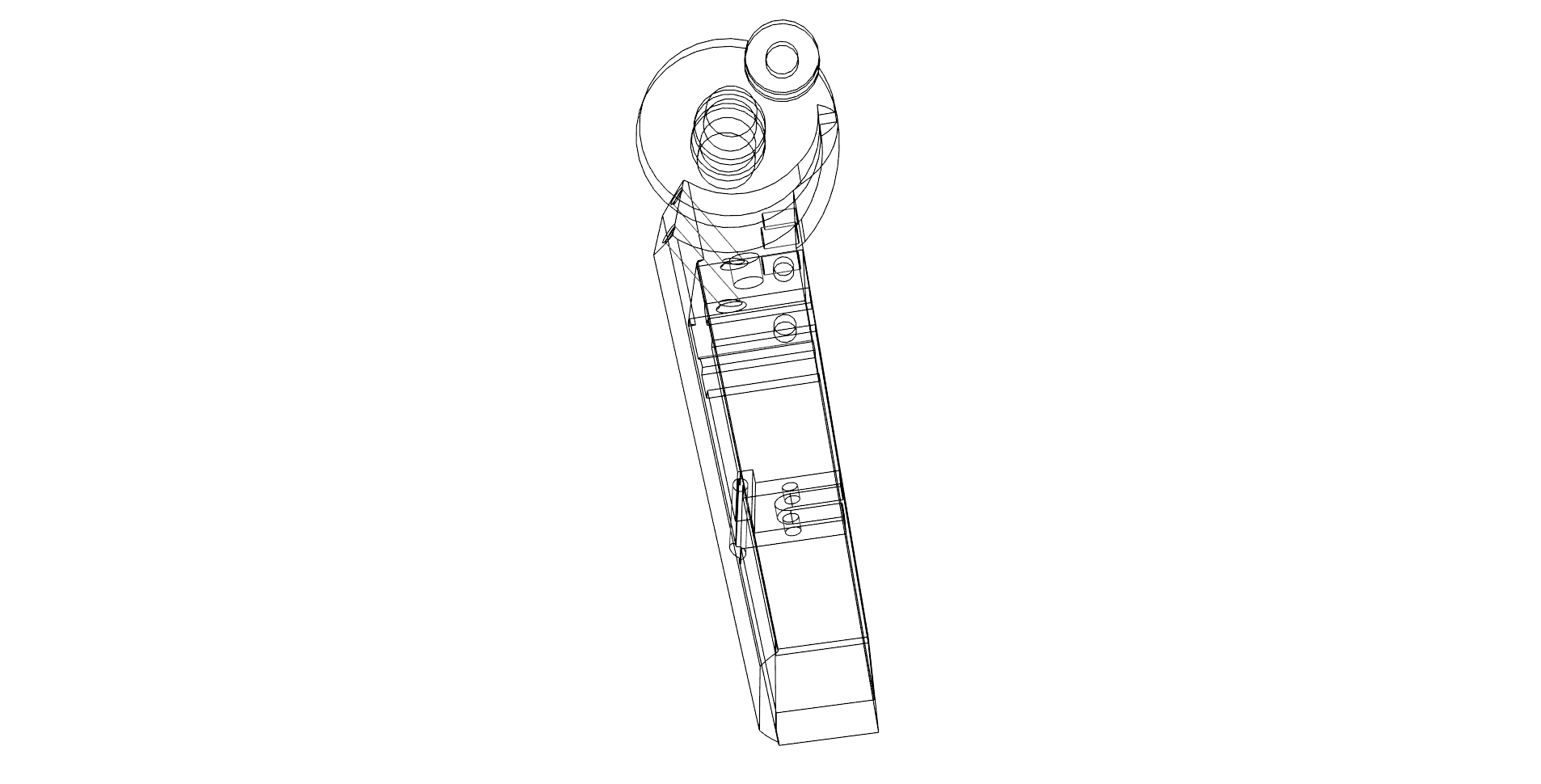 TENDONS
CABEL  sleeve
DC GEARED 
MOTOR
Motor driver L298N
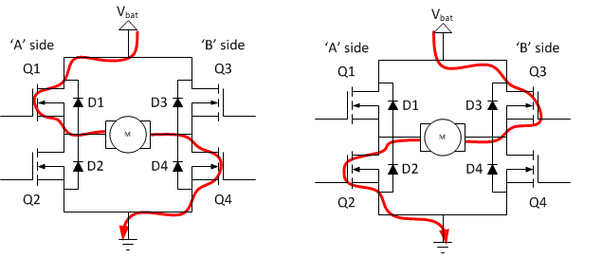 Dual full-bridge driver
Integrated monolithic circuit with 15 pin config
Power supply 5v– 46v , 2A
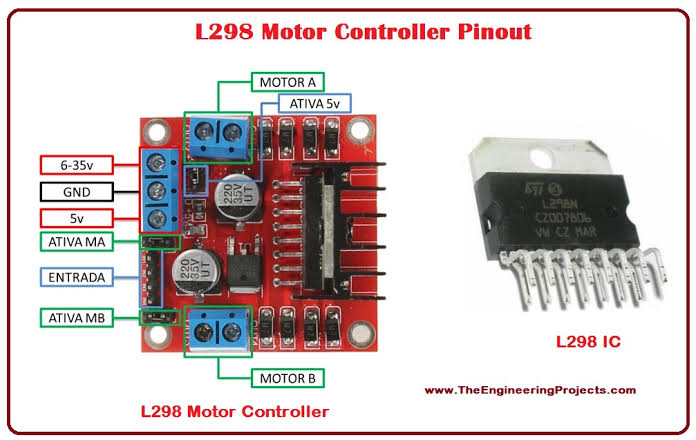 Integrated filter circuit and  diodes to prevent back EMF
ATmega328
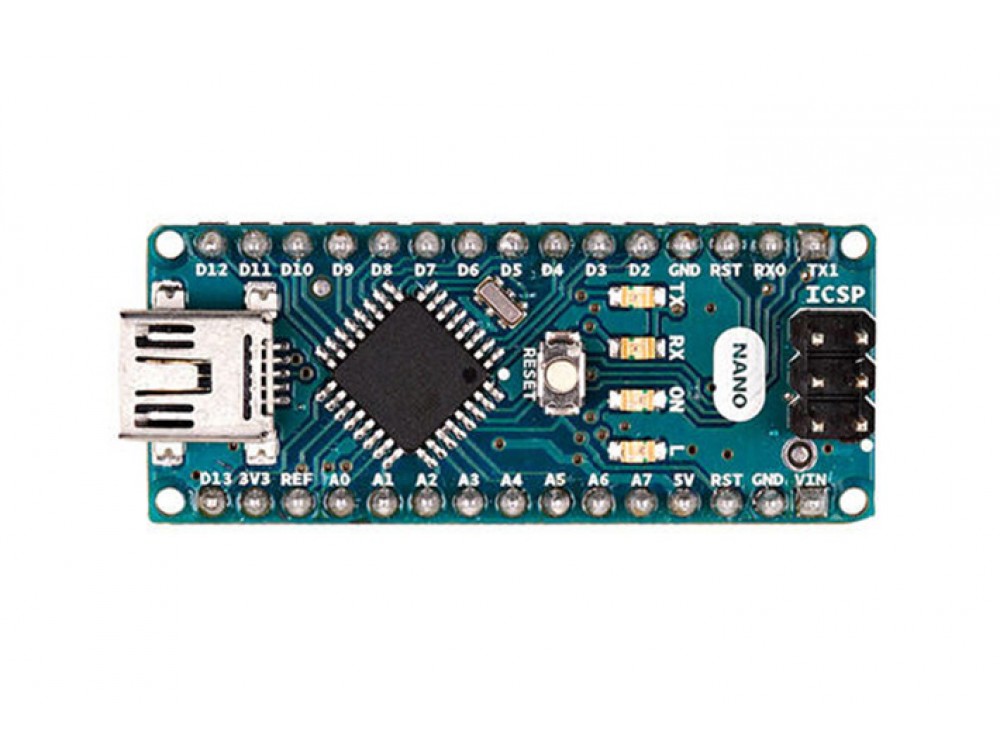 Architecture : AVR
Operating voltage : 5V
Flash Memory : 32kb
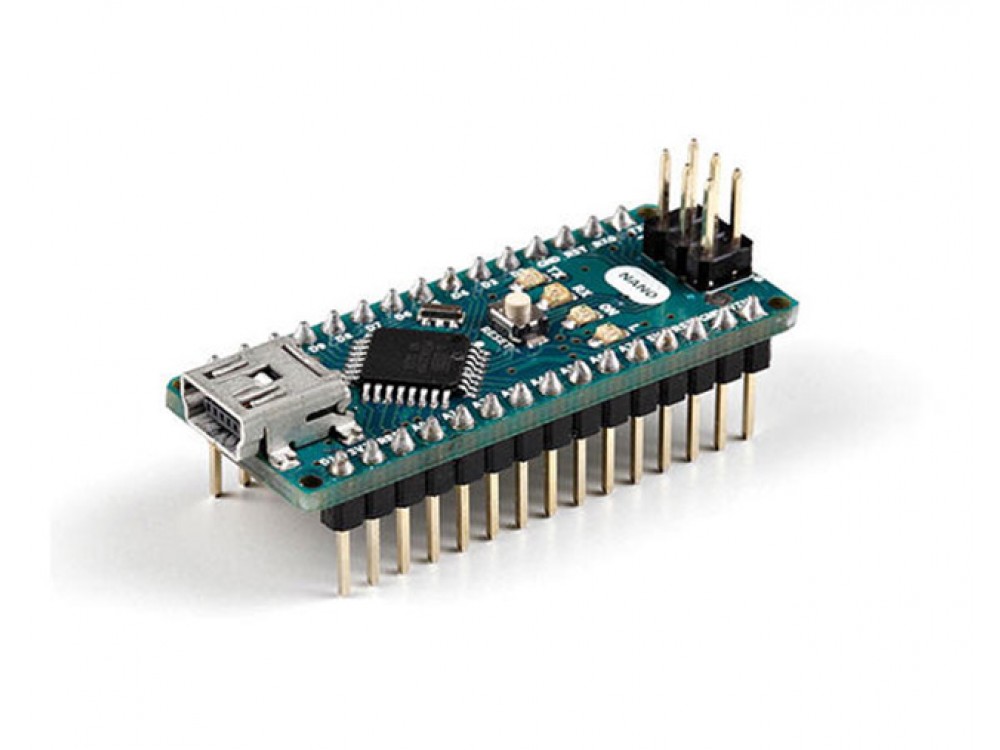 Clock speed : 16Mhz
Analog in pins : 8
Digital i/o pins : 22
Bluetooth interface HC-05
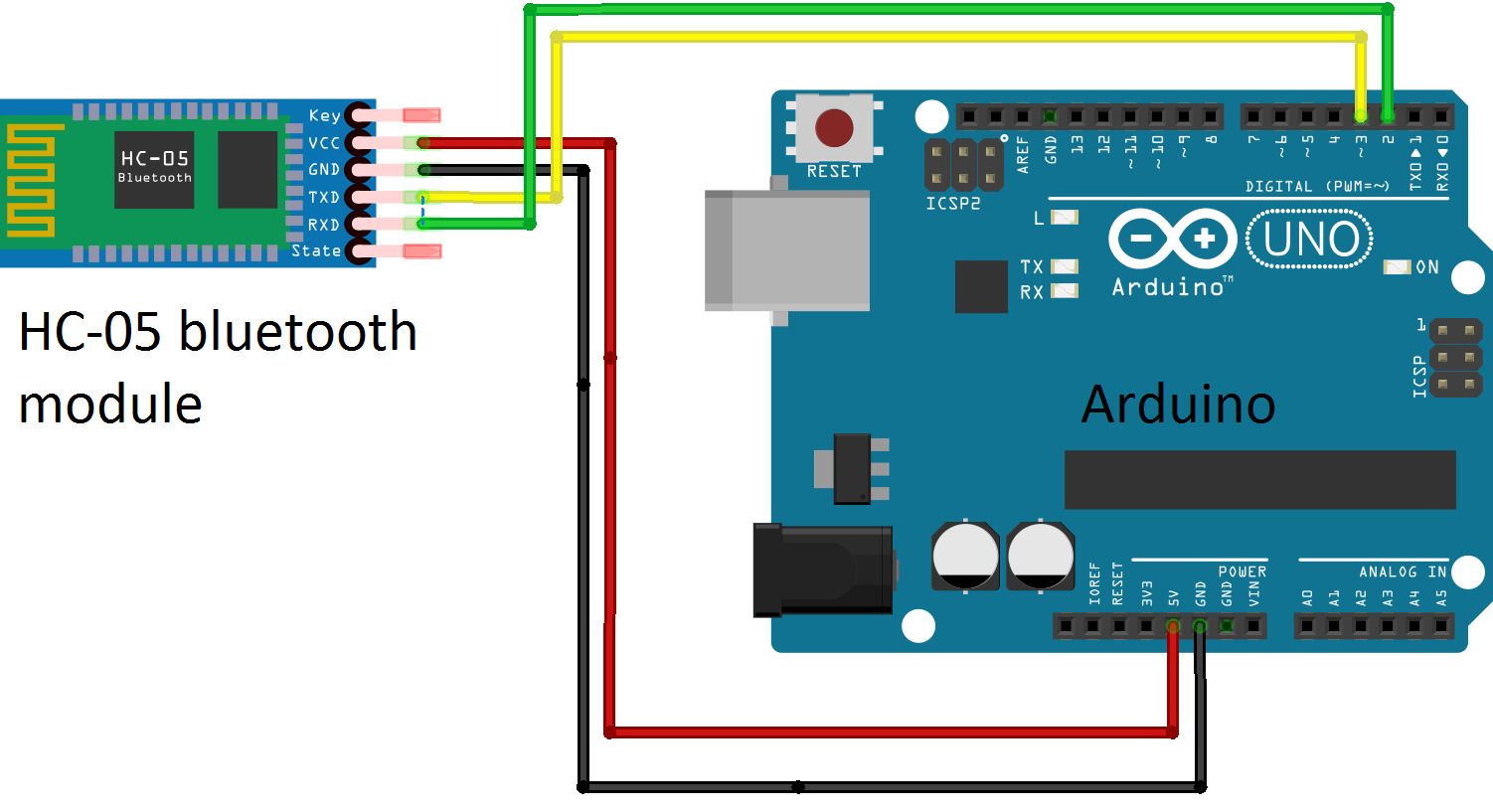 Frequency : 2.4GHz
Modulation : GSFK (Gaussian frequency shift keying)
Emission power : 4db , class2
Security : Authentication and encryption
HC-05 module is an easy to use Bluetooth SPP (Serial Port Protocol) module, designed for transparent wireless serial connection setup.
UART interface with programmable baud rate 

With integrated antenna
Power supply : +3.3vDC 50mA
Closed loop control with feedback
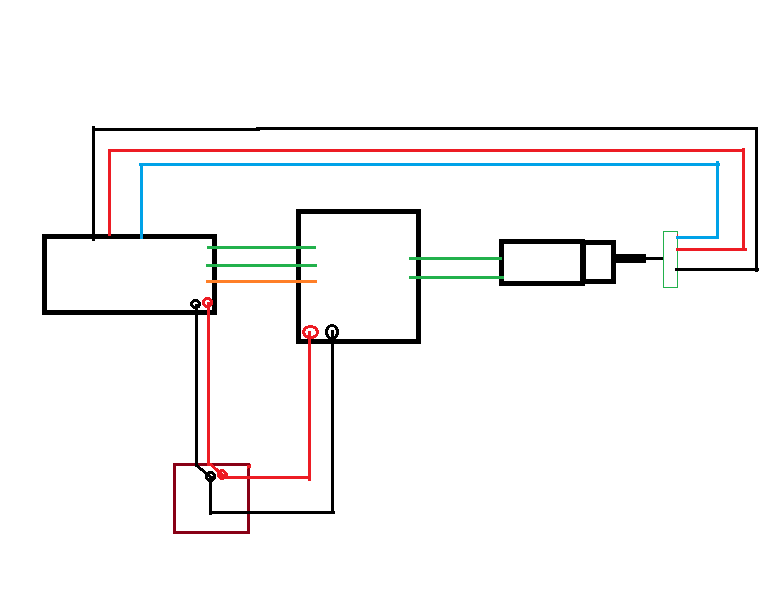 B
L
U
E
T
O
O
T
H
10k pot
D2
D3
D5
M1
M2
PWM
GND    5V     a0
VCC
GND
RX
TX
Atmega 328
Dc motor
12v
HC-05
Motor driver
L298n
Power supply 
12v
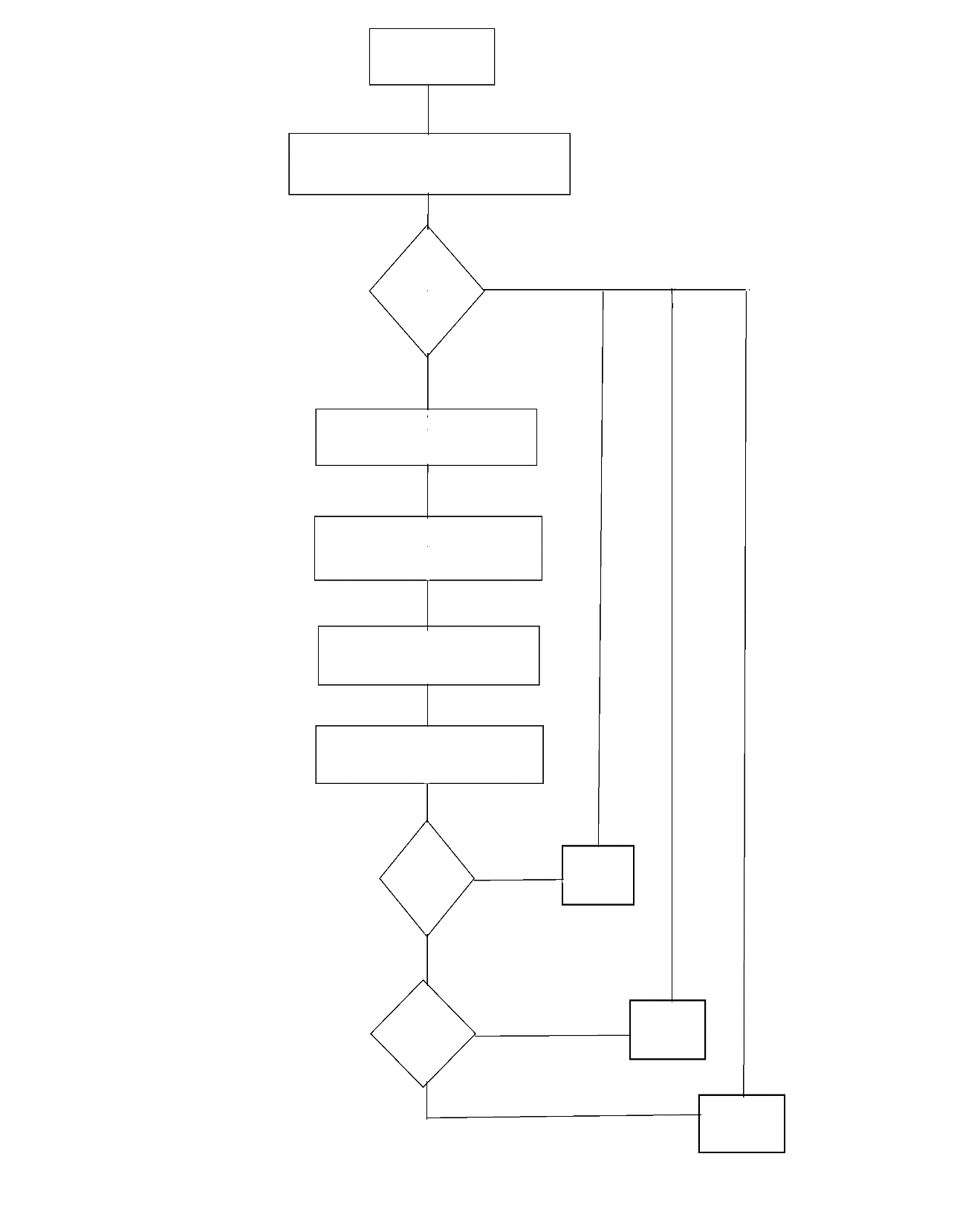 START
ALGORITHM FOR CLOSED CONTROL LOOP
SET-UP I/O
LOOP
GET WANTED POSITION
GET CURRENT POSITION
CALCULATE GAP
CALCULATE SPEED
RUN
CW
YES
IF CA < WA
NO
RUN
CCW
YES
IF CA >WA
NO
STOP
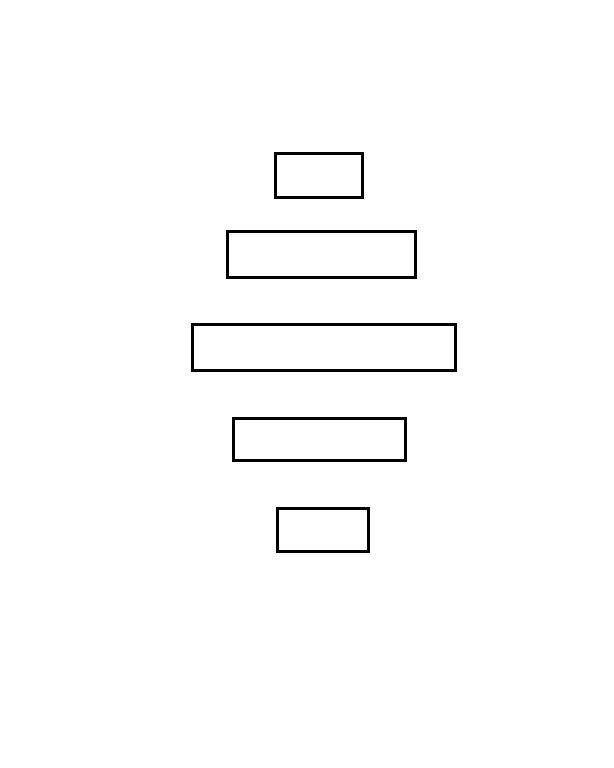 ALGORITHM TO :: GET CURRENT POSITION
ALGORITHM TO :: GET WANTED POSITION
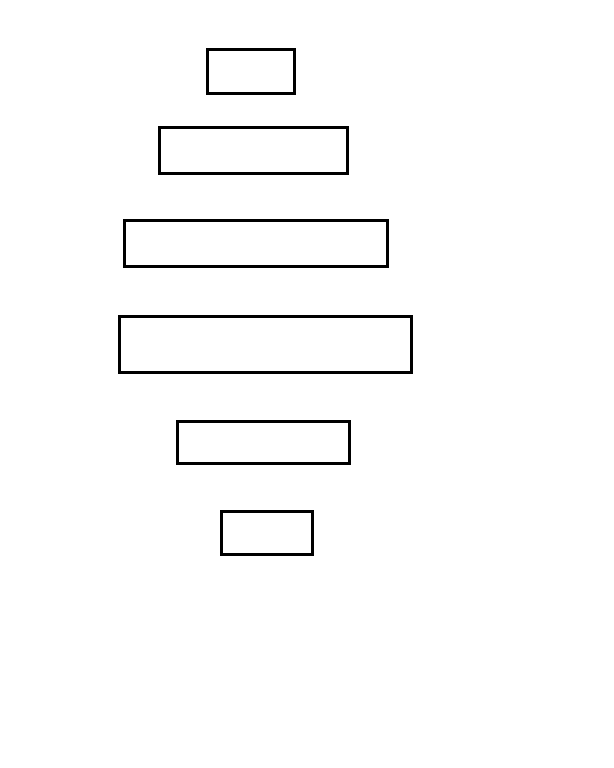 START
START
ANALOG READ
ANALOG READ
MAP(523,1023,0,90)
MAP(VAL,523,1023,0,90)
CONSTRAIN (543,1000,0,90)
RETURN VAL
RETURN CONST
STOP
STOP
Existing data glove
The Flex Sensor patented technology is based on resistive carbon
elements.
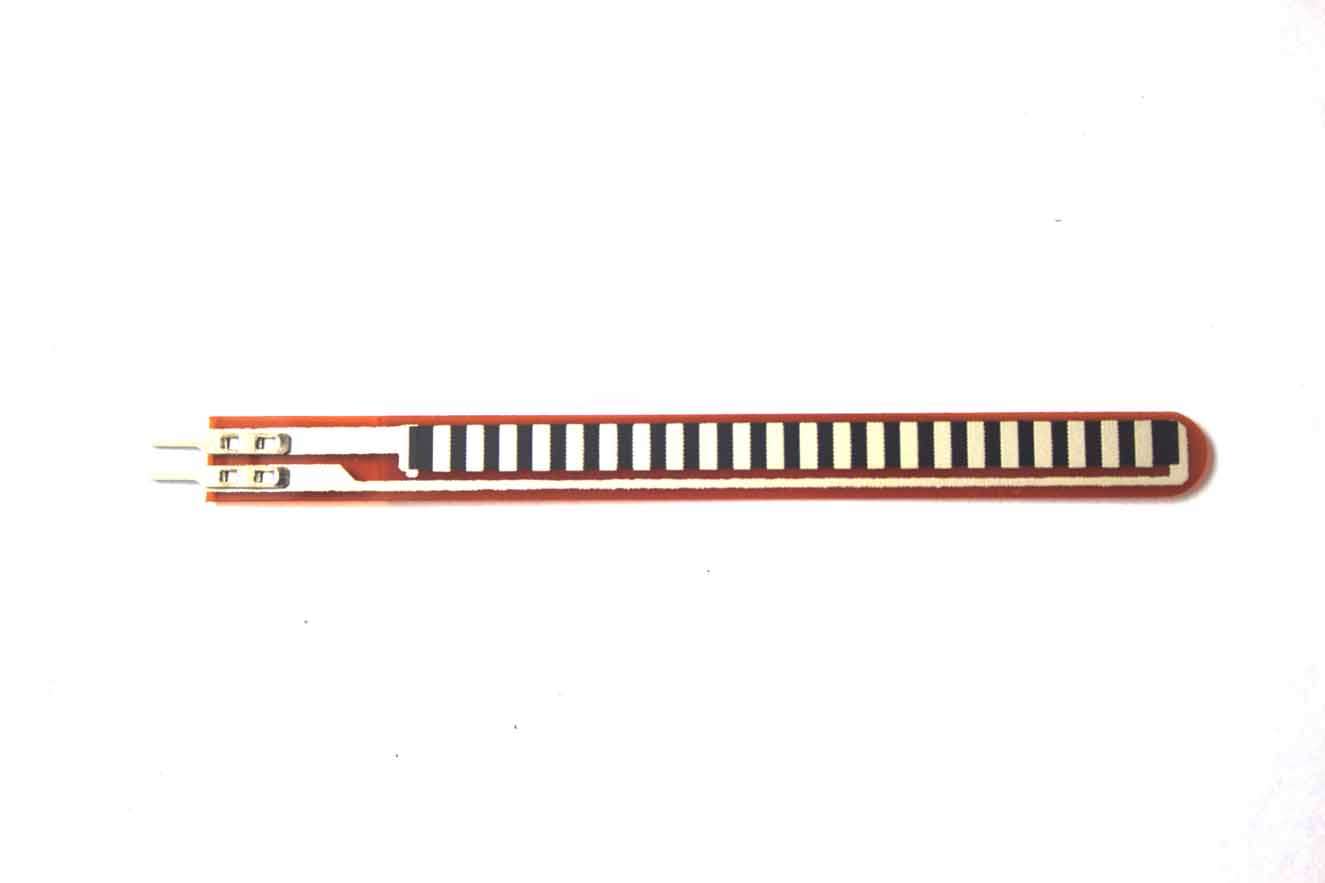 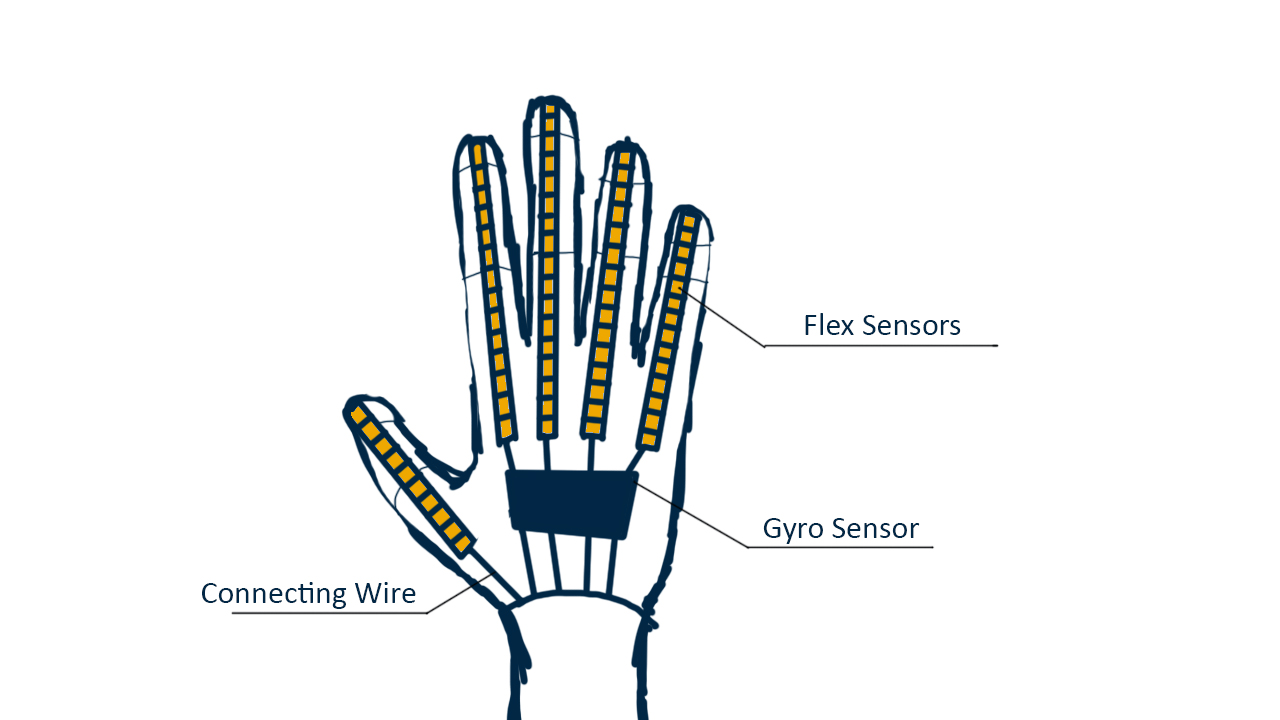 DATAGLOVE SENSOR MODUAL DESIGN
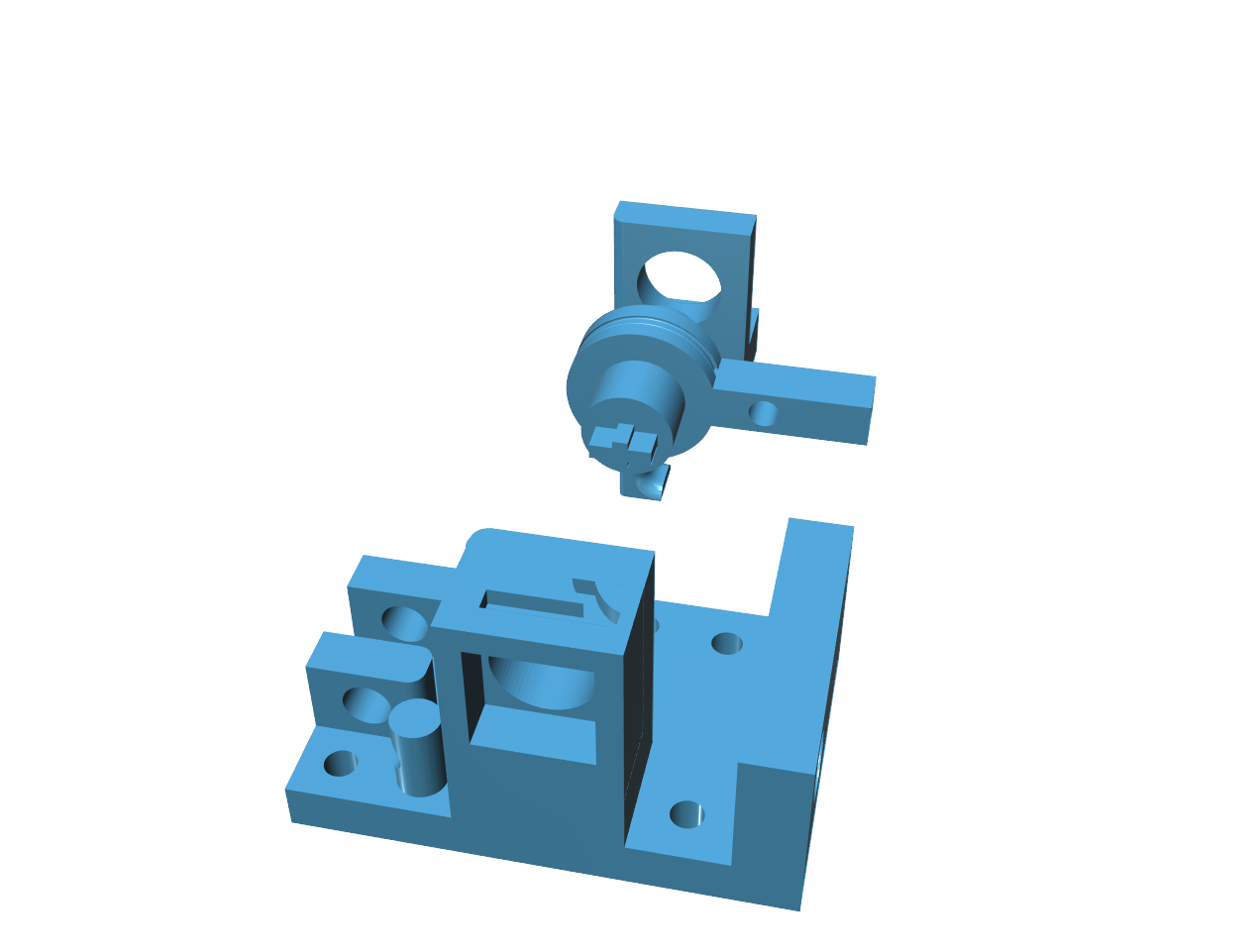 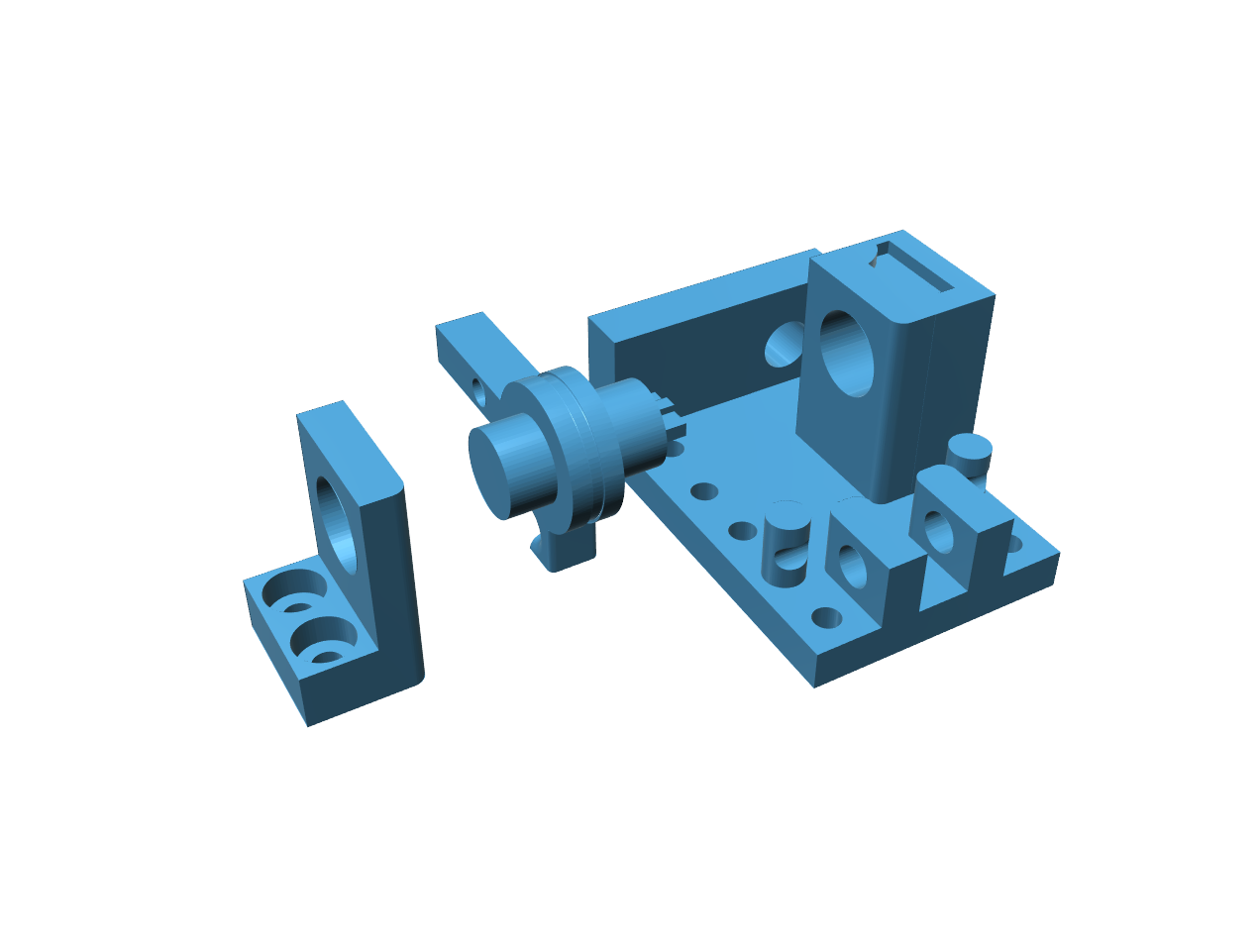 LEFT SIDE VIEW
RIGHT SIDE VIEW
Block diagram for data glove
Position sensor
B
L
U
E
T
O
O
T
H
AT mega 328
Position sensor
VCC
GND
RX
TX
Position sensor
Application of data glove
Automotive controls

Medical devices

Industrial controls

Computer peripherals

Fitness products

Musical instruments

Measuring devices

Virtual reality games

Consumer products

Physical therapy
CONCLUSIONS 

  This paper presents a design and actuation system for a prosthetic hand. 

  The actuation structure was shown to effectively execute grip configurations similar to those found in the three primary grips of the human hand (power, pinch, and lateral). 

  The design also showed the ability of an underactuated and nearly fully actuated kinematic structure to exist in a single actuation system using remarkably different types of actuators, without compromising the required size and weight of the prosthetic hand.
REFERENCES 

 [1]  Bicchi, A., 2000, “Hands for dexterous manipulation and robust grasping: a difficult road toward simplicity”, IEEE   Transactions on Robotics and Automation, 16(6):652-662.

 [2]  Foegelle, M., Li, K., Pavacic, A., Moller, P., “Test & Measurement: Developing a Standard Hand Phantom for Wireless Testing,” [Online]. Available: http://www.wirelessdesignmag.com/ShowPR.aspx?PUBCODE=055& ACCT=0029956&ISSUE=0811&RELTYPE=tm&PRODCODE=W02 60&PRODLETT=A&CommonCount=0, 

[3] Norkin, C., Levangie, P., 1992, Joint Structure & Function: A Comprehensive Analysis: Second Edition, F. A. Davis Publications, 262-299.

 [4] Nelson, D. L. “Tendon Laceration Page,” [Online]. Available: http://www.davidlnelson.md/Tendon_laceration.htm,  

[5] Valero-Cuevas, F. J., Towles, J. D., Hentz, V. R.,  “Quantification of fingertip force reduction in the forefinger following simulated paralysis of extensor and intrinsic muscles,” Journal of Biomechanics 33 (2000) 1601-1609. 

[6] Kevin G. Keenan, K. G., Veronica J. Santos, V. J.,  Venkadesan, M. and Valero-Cuevas, F.J., Maximal Voluntary Fingertip Force Production Is Not Limited by Movement Speed in Combined Motion and Force Tasks, The Journal of Neuroscience, July 8, 2009 • 29(27):8784–8789. [